Ludomani
Nøglepersonuddannelsen, Grønland 11. oktober 2022
Hvad får du med i dag?
Udbredelsen af pengespil
Hvad handler ludomani om?
Kognitive fejlslutninger 
Forskel på gambling og gaming?
Hvad kan du gøre? 
Hvor finder du mere viden og information om ludomani og behandling i Center for Ludomani?
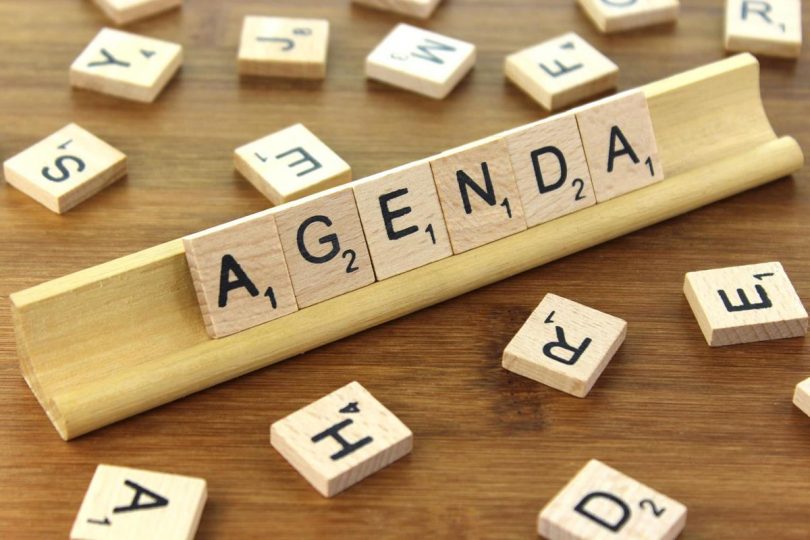 2
// FÅ HJÆLP PÅ 70 11 18 10 / www.ludomani.dk
”Ludomani kaldes ofte for det skjulte misbrug og kan ramme alle, men vi ved, at tidlig opsporing og blot det at tale om problemet kan gøre en stor forskel. Så ved at vide mere om ludomani, kan vi bedre forebygge og handle på problemerne”
Derfor er det vigtig!
3
// FÅ HJÆLP PÅ 70 11 18 10 / www.ludomani.dk
Udbredelsen af pengespil og pengespilsproblemer i Danmark og Grønland
4
// FÅ HJÆLP PÅ 70 11 18 10 / www.ludomani.dk
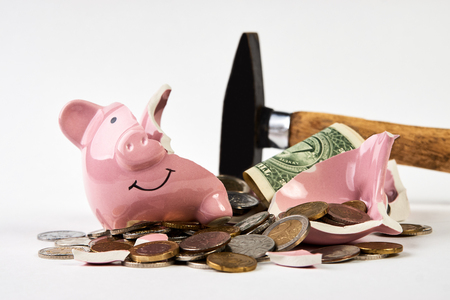 Så meget tabte danskerne i 2019…


…hver dag – 365 dage om året
Online automater			= 4.650.000 kr.
Online roulette			=    670.000 kr.
Online Black Jack			=    530.000 kr.
Automater den fysiske verden	= 3.800.000 kr.
Væddemål online/fysisk (oddset)	= 6.850.000 kr.
Casino fysisk verden		= 1.000.000 kr.
Lotto, banko mf. …

I alt				26.700.000 kr.
5
// FÅ HJÆLP PÅ 70 11 18 10 / www.ludomani.dk
Konsekvenser af ludomani


15% har begået kriminelle aktiviteter for at skaffe penge til fortsat spil


24% har en spillegæld på over 200.000 kr. 


34% har haft selvmordstanker. 19% af disse har forsøgt selvmord en eller flere gange
Det har omfattende konsekvenser at være ludoman, både for spilleren og de pårørende. For hver afhængig påvirkes 5-10 pårørende

De fleste spilafhængige skjuler (omfanget af) deres spil 

Afhængigheden har ofte medført gentagne løgne, hvilket skaber tillidsbrud og isolation.
Kilde: Tallene er opgjort af Center for Ludomani og baseret på de personer, som er i behandling på centret, Røjskjær og Nielsen, 2019
6
// FÅ HJÆLP PÅ 70 11 18 10 / www.ludomani.dk
Derfor er det vigtig!
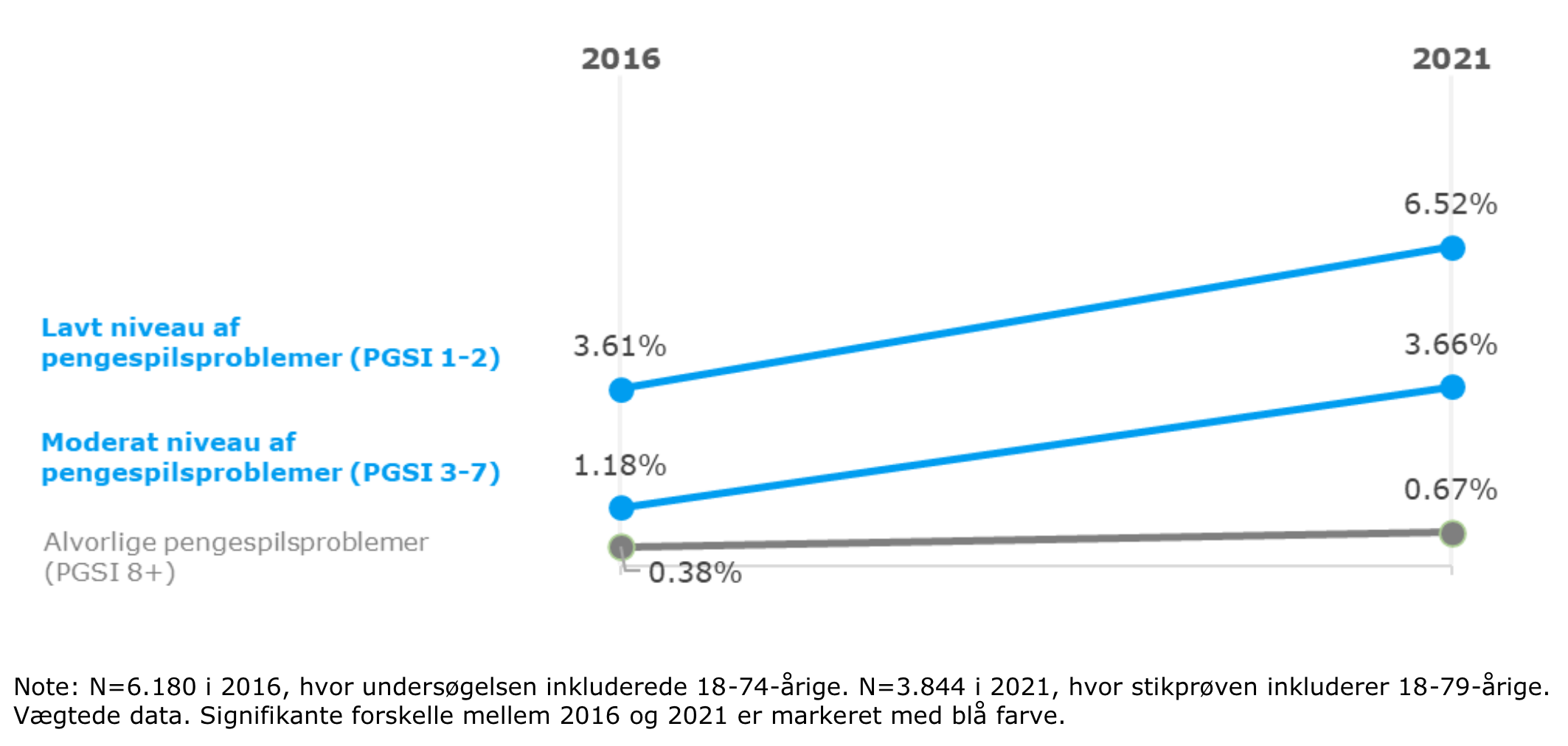 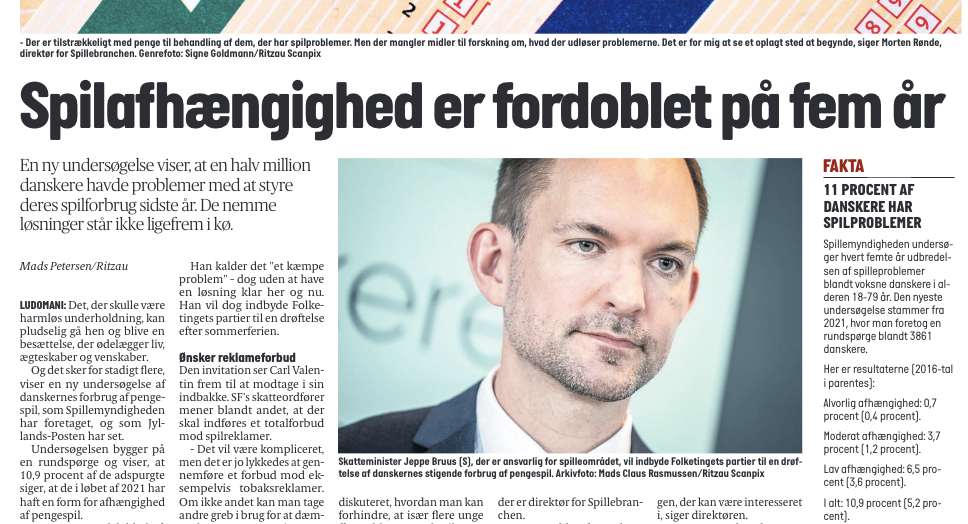 I 2016 havde 5,2 pct. voksne danskere (svarende til ca. 212.000 personer) minimum et lavt niveau af pengespilsproblemer (Risikospilleren) 

I 2021 er andelen steget til 10,9 pct. (svarende til ca. 478.000 personer)
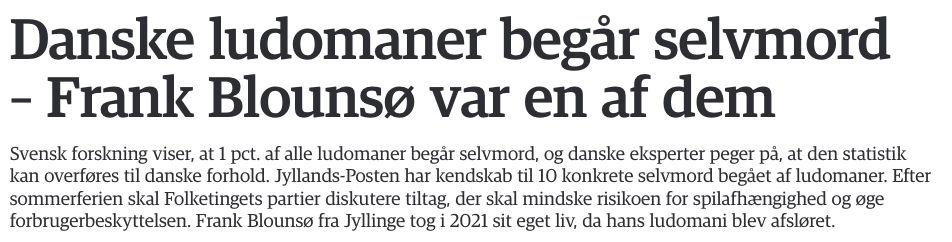 Kilde: Spillemyndigheden og Rambøll, 2022 - Prævalensundersøgelse af pengespil og pengespilsproblemer i Danmark 2021
7
// FÅ HJÆLP PÅ 70 11 18 10 / www.ludomani.dk
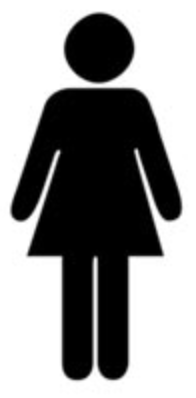 12%
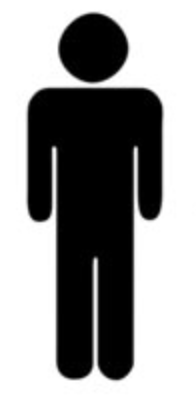 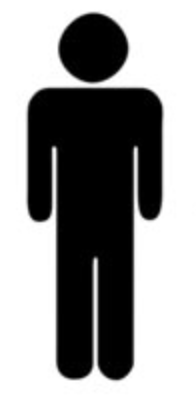 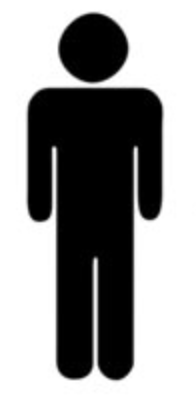 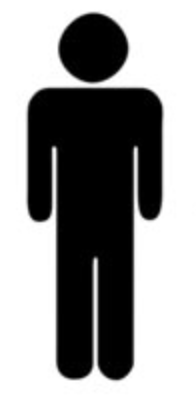 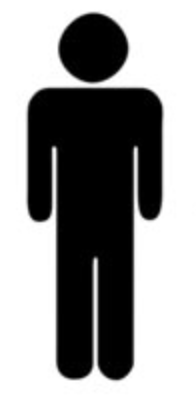 Hvem har problemer med pengespil?
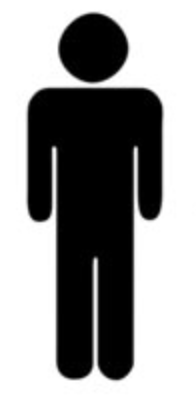 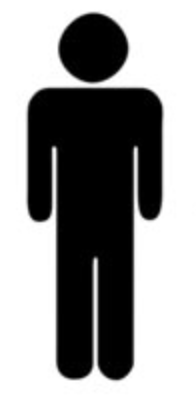 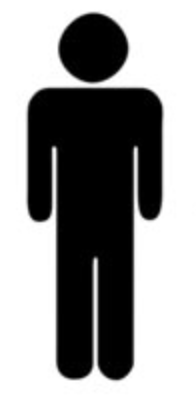 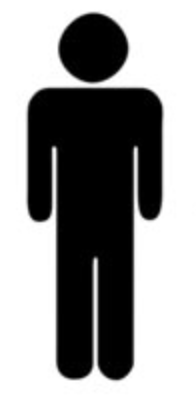 88%
Kilde: Tallene er opgjort af Center for Ludomani og baseret på de 
personer, som er i behandling på centret
8
// FÅ HJÆLP PÅ 70 11 18 10 / www.ludomani.dk
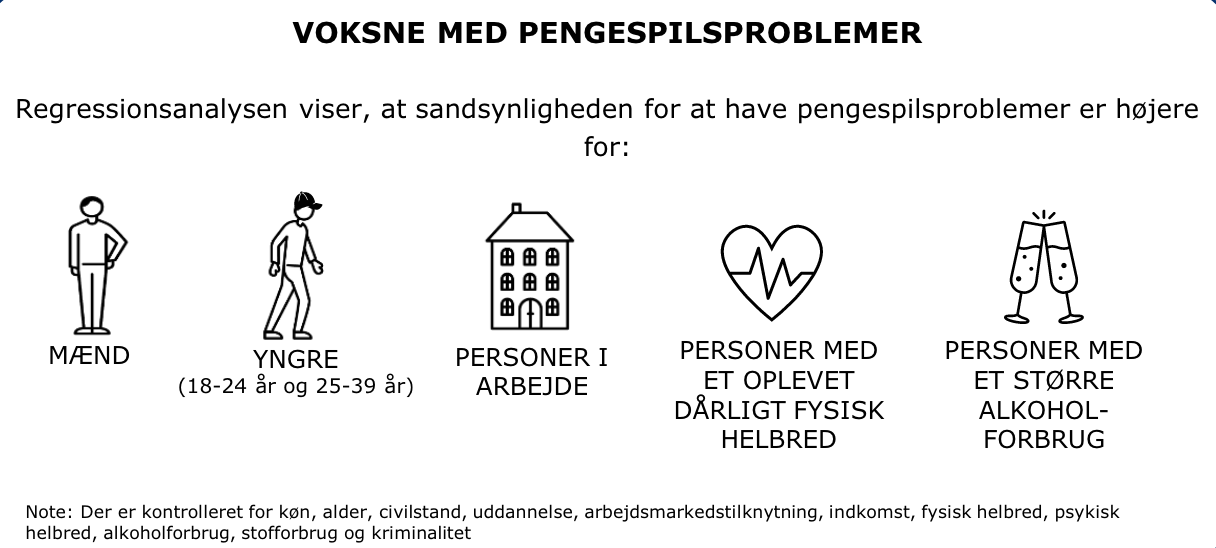 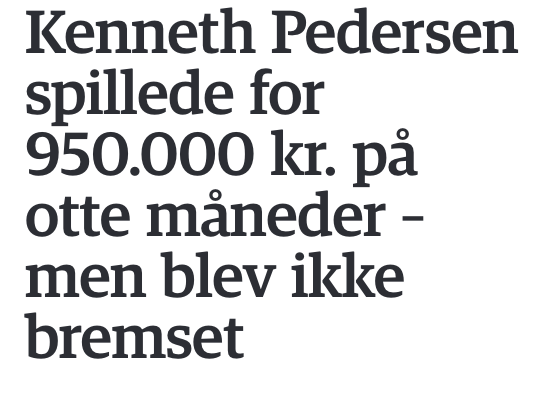 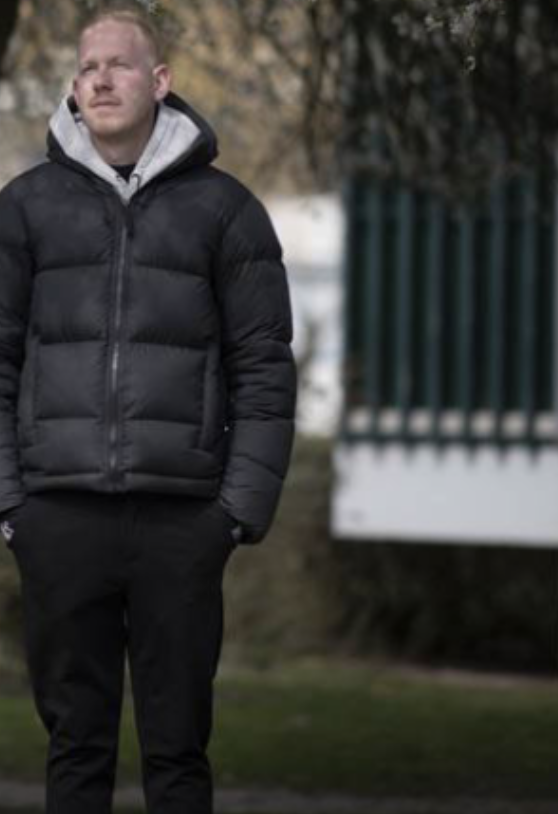 9
// FÅ HJÆLP PÅ 70 11 18 10 / www.ludomani.dk
Sportsfolk er en særlig risikogruppe

Stor interesse og meget viden om sporten

Insiderviden 

Et stort konkurrencedrive 

Ønsket om anerkendelse og opnå spænding

En anderledes hverdag – ofte med flere penge og meget fritid 

En dagligdag med højre præstationskrav, hvor gambling kan være et frirum
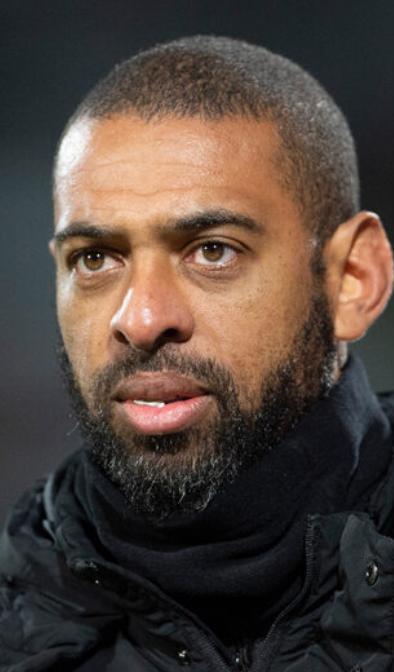 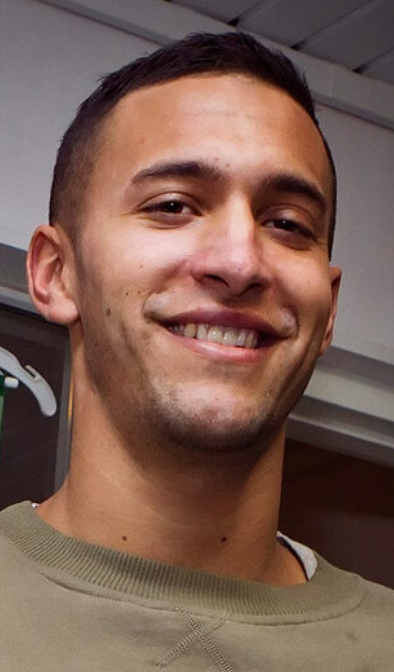 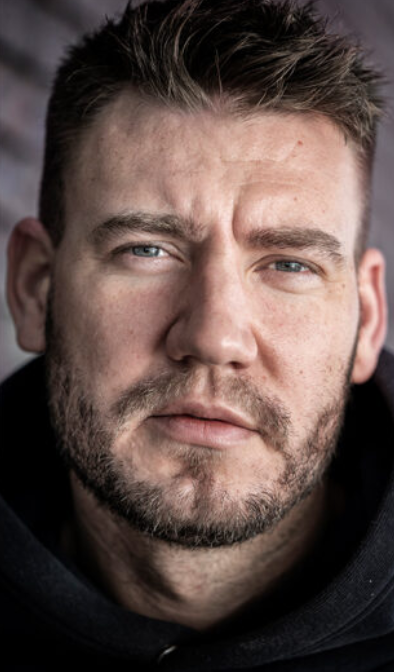 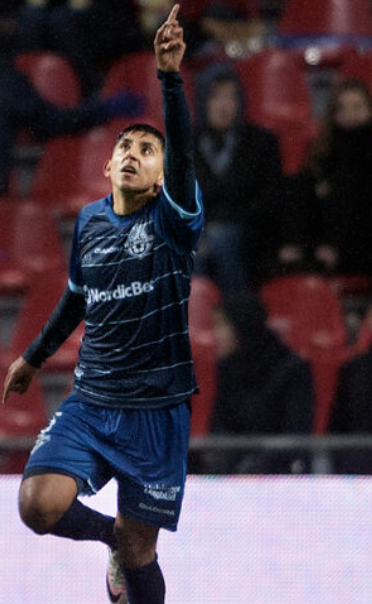 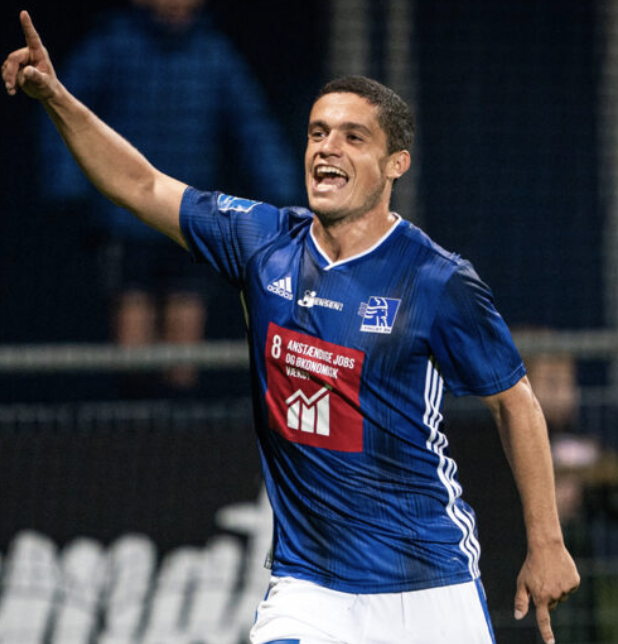 10
// FÅ HJÆLP PÅ 70 11 18 10 / www.ludomani.dk
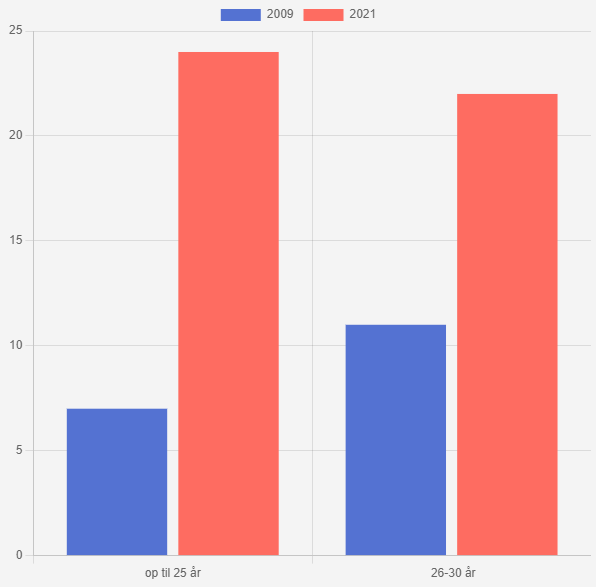 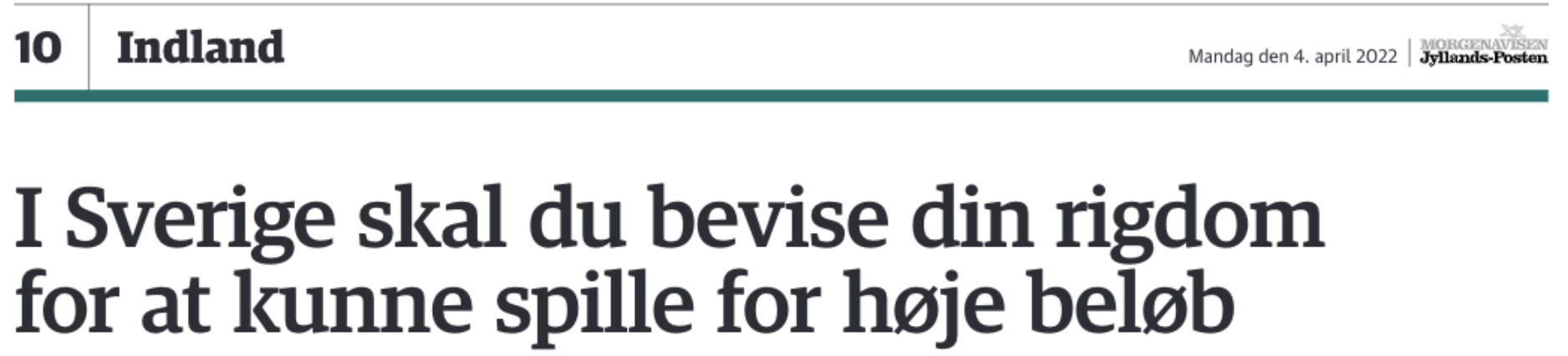 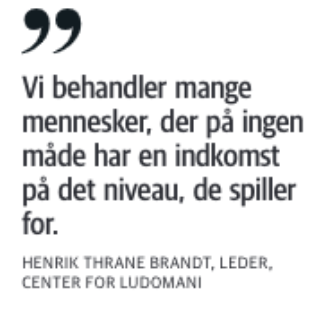 Aldersgruppen op til 25 år talte i 2009 blot 7%, men er steget til 24% i 2021. Aldersgruppen fra 26-30 år er steget fra 11% til 22%

Dermed er den samlet aldersgruppe af unge klienter til og med 30 år steget fra 18% til 46%
Kilde: Center for Ludomani - 2022
11
// FÅ HJÆLP PÅ 70 11 18 10 / www.ludomani.dk
[Speaker Notes: For de yngre kunder er grænsen lavere. Spillere fra20-24 år må maksimalt spille 5.000 svenske kr. (ca. 3.600danske kr.) om måneden. Vil de spille for mere, skal de også gennemgå et indkomsttjek. De alleryngste kunder fra 18-19 år må maksimalt spille for 1.000 svenske kr]
Hvad spiller vi på?
De 40 til 74 årige? 





De 18 til til 39 årige?
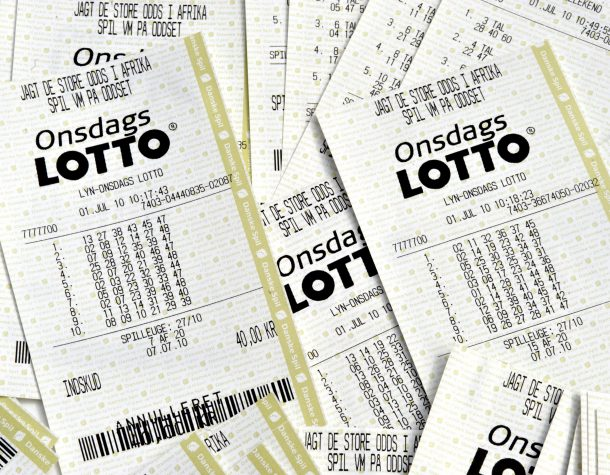 Udbredelsen af pengespil
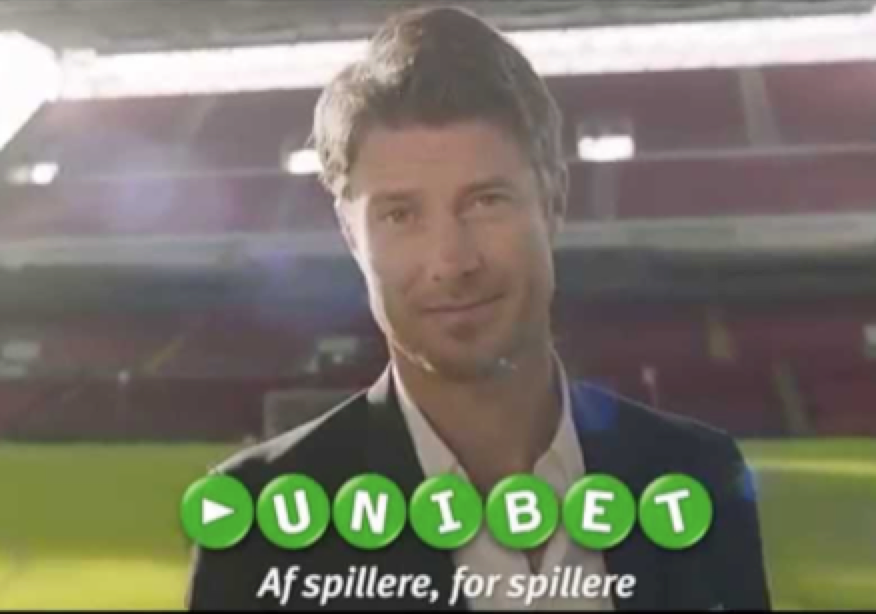 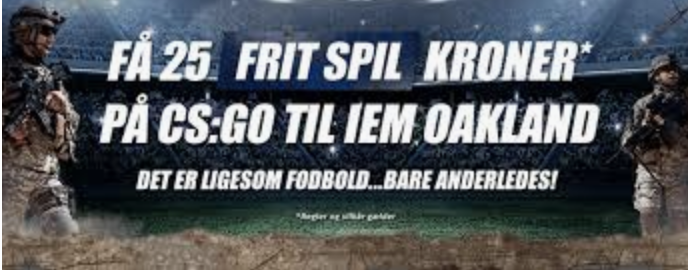 Kilde: SFI (VIVE), Pengespil og spilleproblemer i Danmark 2005-2016, Fridberg & Birkelund, tabel 4.1, s. & 44.
12
// FÅ HJÆLP PÅ 70 11 18 10 / www.ludomani.dk
Spil klienter har svært ved at styre - Center for Ludomani
Kilde: Tallene er opgjort af Center for Ludomani (2019) og baseret på de personer, som er i behandling på centret
13
// FÅ HJÆLP PÅ 70 11 18 10 / www.ludomani.dk
Borgerne har brug for dig!
Kilde: Tallene er opgjort af Center for Ludomani og baseret på de 
personer, som er i behandling på centret
14
// FÅ HJÆLP PÅ 70 11 18 10 / www.ludomani.dk
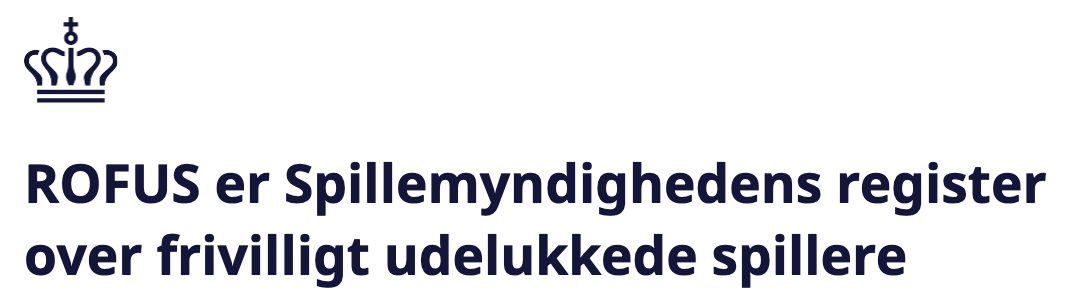 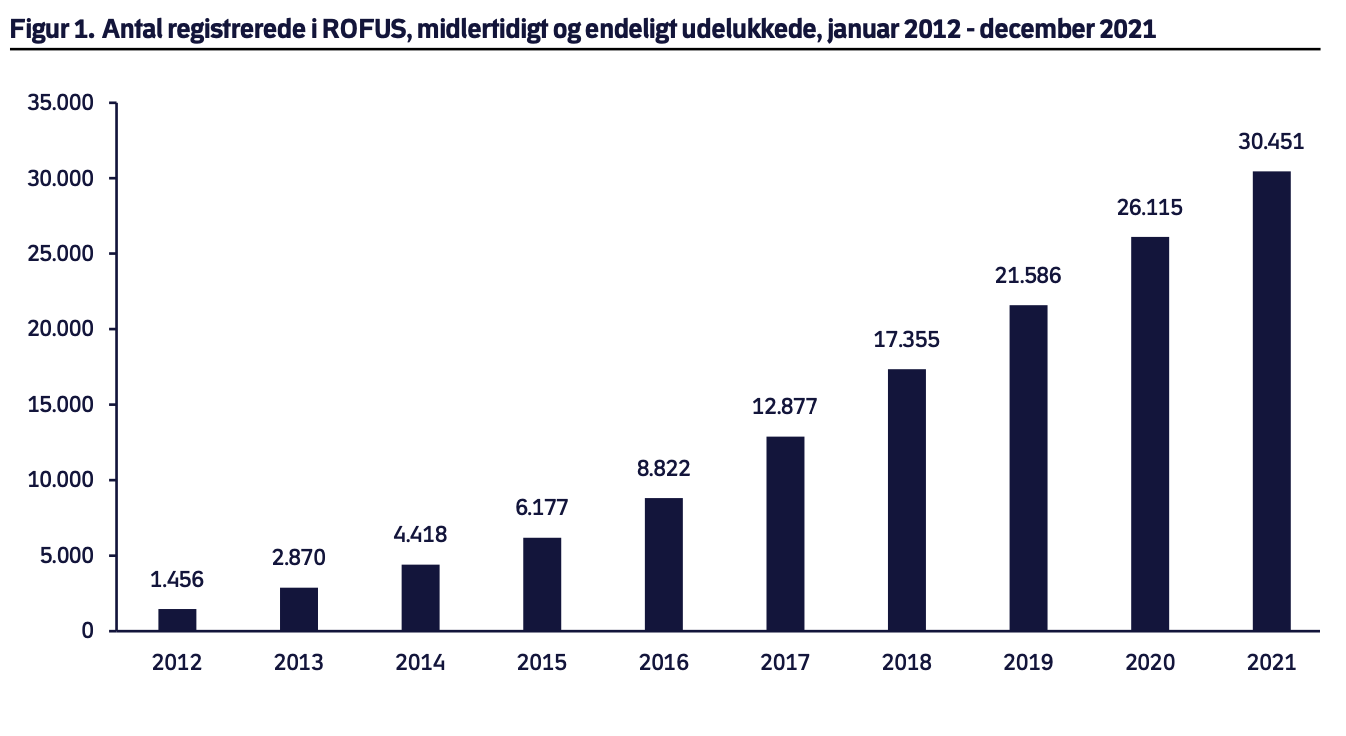 15
// FÅ HJÆLP PÅ 70 11 18 10 / www.ludomani.dk
[Speaker Notes: De fleste registrerede i ROFUS udelukker sig endeligt. 
Ved udgangen af 2020 havde 66 pct. af de registrerede danskere valgt at udelukke sig endeligt, mens 34 pct. havde udelukket sig midlertidigt,
19 pct. af de registrerede havde udelukket sig i seks måneder, 
10 pct. i tre måneder, mens de resterende 
5 pct. havde udelukket sig i én måned]
En Ph.D.-afhandling ved Syddansk Universitet viser, at ludomani og pengespil i Grønland er højere, set i forhold til andre nordiske lande, samt at misbruget ofte falder sammen med et misbrug af alkohol og hash.

Christina Viskum Lytken Larsen
Hvor stort er problemet i Grønland?
16
[Speaker Notes: Det er tal fra 2006-2010 der er sket meget siden, men jeg kan ikke finde nyere tal, men lige meget så ingen tvivl om, at der absolut er en del mennesker i Grønland, som har problemer med spil.]
Hvad handler ludomani om i sin grundsubstans?
17
// FÅ HJÆLP PÅ 70 11 18 10 / www.ludomani.dk
”Ludomani er kendetegnet ved hyppigt gentagne episoder af spillelidenskab, der dominerer personens liv på bekostning af sociale, arbejdsmæssige og familiemæssige værdier og forpligtelser”

WHO, ICD-10
Ludomani som diagnose:
På diagnoselisten DSM-5 under misbrugsrelaterede lidelser 

På WHO's sygdomsklassifikation ICD-10 som en vane og impuls forstyrrelse (F.63.0)
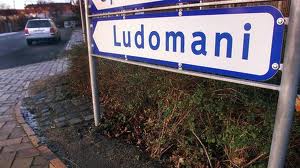 18
// FÅ HJÆLP PÅ 70 11 18 10 / www.ludomani.dk
[Speaker Notes: Der er kommet en ny version af diagnoseklassifikationen (ICD-11), som er den danske version af WHO's "International Statistical Classification of Diseases and Related Health Problems".

WHO lancerede i juni 2018 den 11. reviderede version af sygdomsklassifikationen ICD-11 som optakt til præsentationen på Verdenssundhedsforsamlingen (World Health Assembly, WHA) i maj 2019, hvor den blev vedtaget af medlemslandene. WHO har udmeldt, at ICD-11 skal træde i kraft fra 1. januar 2022. 

Det er 25 år siden, at ICD-10 blev udgivet, og der har længe været behov for en tidssvarende klassifikation med indhold svarende til de videnskabelige fremskridt og nyere medicinsk praksis, der er udviklet i den mellemliggende periode

Kilde: Sundhedsdatastyrelsen]
Ludomaniens mange årsager
SOCIALE

Forhold som fx marginalisering og isolation kan medvirke til ludomani
Ludomane bruger ofte spil som flugt fra en virkelighed, der er svær at håndtere

I den forstand kan ludomani ses som et symptom på bagvedliggende problemer

Samtidig medfører ludomani nye forhindringer, fx fysiske, psykiske og økonomiske problemer
BIOLOGISKE

Nogle er mere disponerede for afhængighed end andre
PSYKOLOGISKE

Det kan medvirke til ludomani, hvis man fx er trist eller har angst
19
// FÅ HJÆLP PÅ 70 11 18 10 / www.ludomani.dk
[Speaker Notes: Problemspillere ift. ikke-problemspillere
Færre med tryg og sikker opvækst
Flere vokset op under ustabile økonomiske, sociale og relationsmæssige forhold
Færre har følt sig forstået og bekræftet under opvæksten
Flere har oplevet forskellige former for misbrug i familien]
Ludomani – en proces
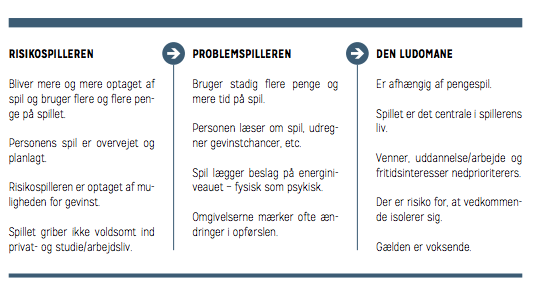 477.00 danskere over 18 år har problemer med pengespil
Mere end 24.000 unge i alderen 12–17 år har en risikabel spilleadfærd
20
// FÅ HJÆLP PÅ 70 11 18 10 / www.ludomani.dk
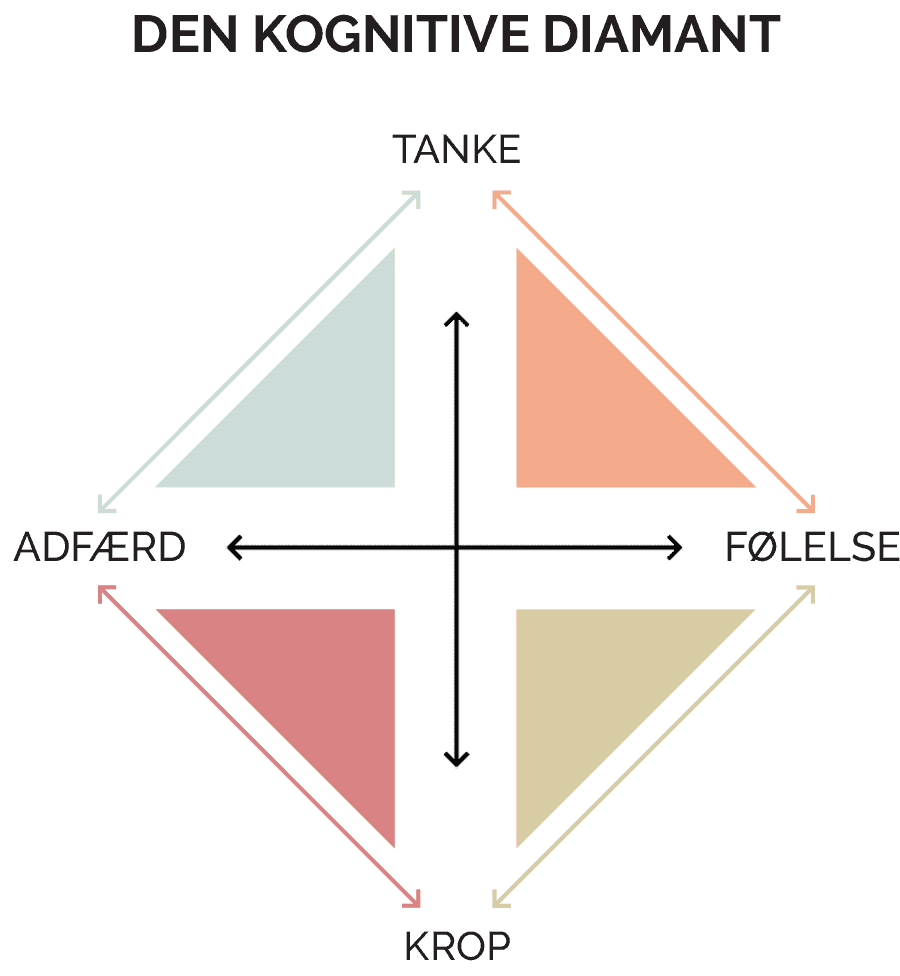 Lad os gamble…
21
// FÅ HJÆLP PÅ 70 11 18 10 / www.ludomani.dk
Kognitive fejlslutninger
Cognitive Bias refererer til fejlagtige antagelser om sandsynlighed og udfald i pengespil
22
// FÅ HJÆLP PÅ 70 11 18 10 / www.ludomani.dk
Hvorfor kan jeg ikke bare lade være?
Pengespil er designet med psykologiske mekanismer, der skal få os til at gamble mere 

Gamblerens fejlslutning
Near Misses
Tab forklædt som gevinst
Illusionen om kontrol
Chasing
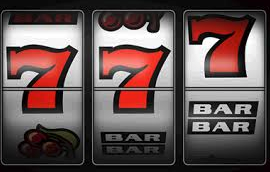 [Speaker Notes: Kognitive fejlslutninger (på engelsk ”Cognitive Bias”) refererer til fejlatige antagelser om sandsynlighed og udfald i pengespil (Griffiths, 1990, 1994).]
Gamblers Fallacy

Når spilleren forestiller sig, at de enkelte spillerunde er forbundene 

”Nu har den været rød så længe at det må blive sort om lidt”
24
// FÅ HJÆLP PÅ 70 11 18 10 / www.ludomani.dk
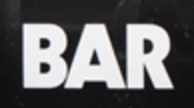 Near Miss 

Når spilleren forestiller sig at en negativ spiludfald næsten var en gevinst

”Jeg var så tæt på at vinde, næste gang så er den der”
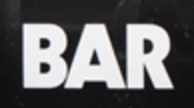 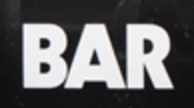 25
// FÅ HJÆLP PÅ 70 11 18 10 / www.ludomani.dk
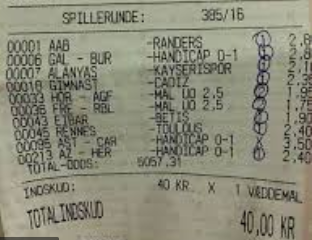 Near Miss 

Når spilleren forestiller sig at en negativ spiludfald næsten var en gevinst

”Jeg var så tæt på at vinde, næste gang så er den der”
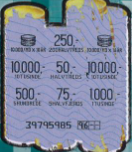 26
// FÅ HJÆLP PÅ 70 11 18 10 / www.ludomani.dk
I professionelle hasardspil går en procentdel af din indsats til spiludbyderen (kasinoet; spillestedet; Danske Spil m.fl.). 

Der er matematisk set tale om en:
Negativ gevinstforventning
I det lange løb taber du penge……
Det er en kendsgerning ved hasardspil (tilfældighedsspil), at:
De enkelte spillerunder er uafhængige
Du kan ikke forudsige udfaldet af den næste runde ved at observere de foregående eller ved at være særlig snu, dygtig, udspekuleret
Du kan ikke blive bedre til at gamble
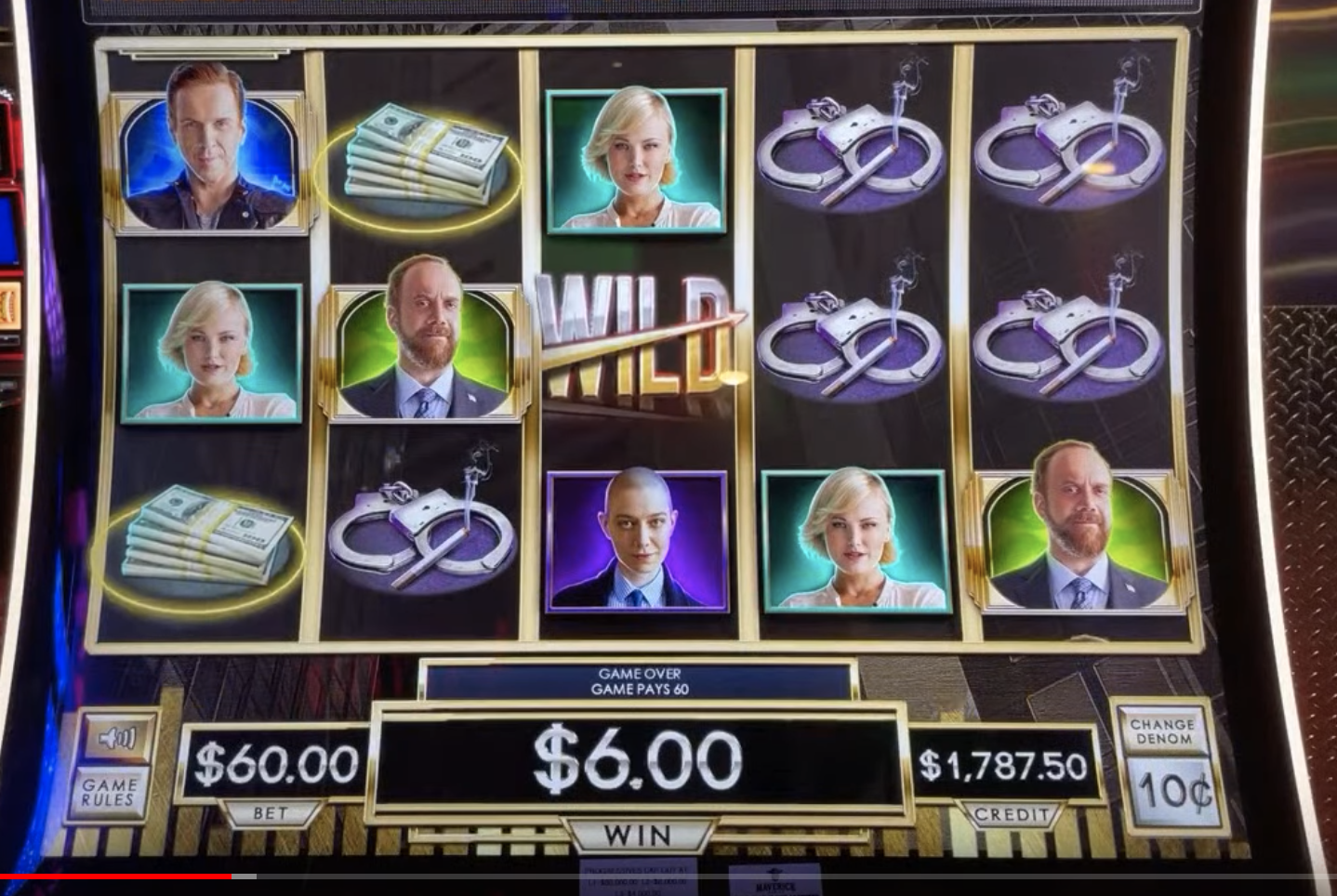 Tab forklædt som gevinst 

Fx når en kunde vinde på en enarmet tyveknægt (Slot / spileautomat), så vinder man ofte mindre, end man har betalt for
27
// FÅ HJÆLP PÅ 70 11 18 10 / www.ludomani.dk
Kan man forudsige resultaterne af Champions League?
Illusion of Control

Når spilleren tror, at de kan kontrollere udfaldet ved at spille/forberede sig på en særlig måde 

”Hvis jeg ikke viser min kupon til nogen vinder jeg.”
Uafhængige faktorer som kan afgøre et væddemål:

- Skader- Rødkort- Vejret- Dommeren- Personlig dagsform- Træner- VAR- Matchfixing- Baneløber- Tilskuere- Sygdom- Osv…
28
// FÅ HJÆLP PÅ 70 11 18 10 / www.ludomani.dk
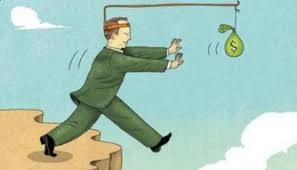 Chasing

Mange gamblere føler sig nødsaget til at vinde det tabe tilbage, når de har tabt på pengespil
29
// FÅ HJÆLP PÅ 70 11 18 10 / www.ludomani.dk
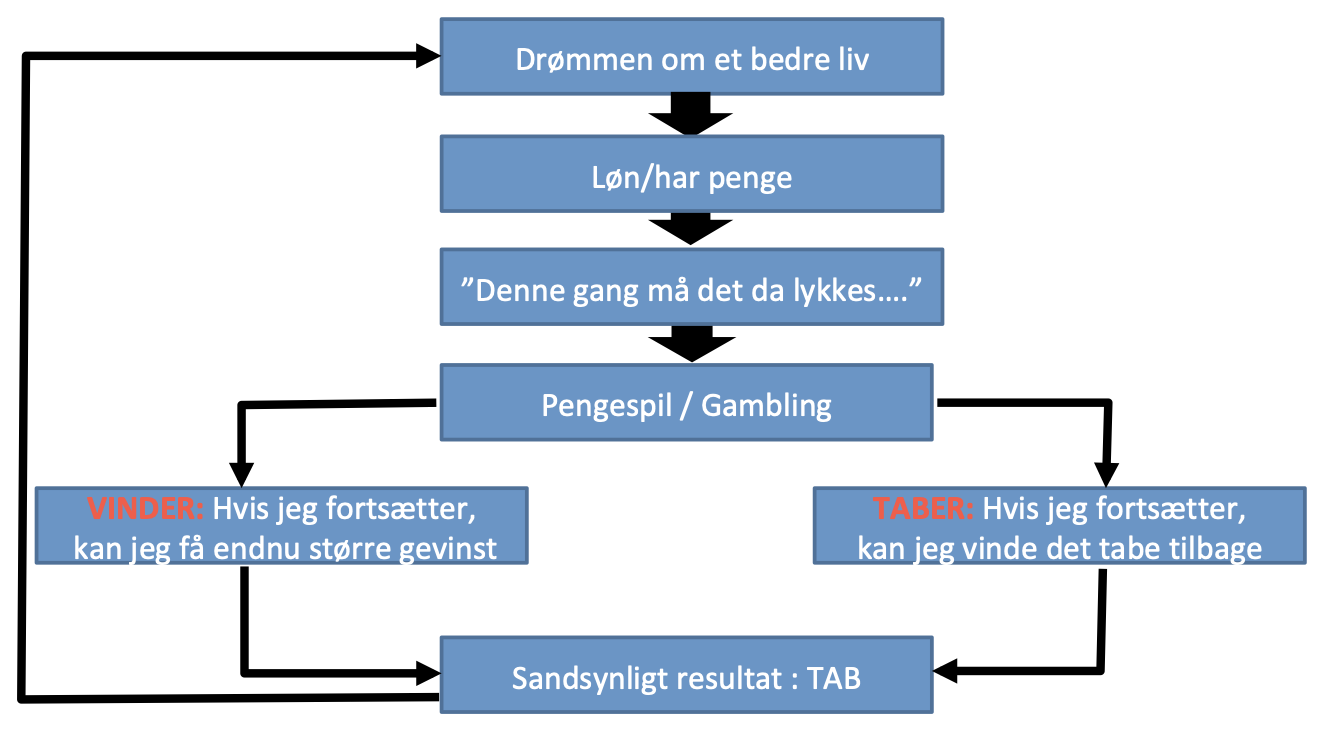 Ludomanifælden
30
// FÅ HJÆLP PÅ 70 11 18 10 / www.ludomani.dk
[Speaker Notes: MCMI - The Millon Clinical Multiaxial Inventory

Normalgruppen klar til at arbejde med ludomanipakken. Kan gå lidt hurtigere frem
2. Selvovervurderende, selvfølende, selviscnesættende, impulsive og hensynsløse stielementer
3. De tilbagetrukne, selvusikre, problemundvigende
4. De er impulsive, umodne, kortsigtede, hensynsløse, autoritetssaboterende
5. Gruppe med strukturelle personlighedsskader, emotionel labilitet, ambivalens, selvnedgørende

At den enkelte behandler bliver mere opmærksom tidligt i forløbet på evt. personlighedsmæssige udfordringer, så de på den måde tilpasse samarbejdet. Fx undvigende hvis folk kommer tæt på mig, så vil de opdage mit sande jeg og forkaste mig. Altså her bliver det vigtigt at behandleren går mere forsigtigt frem. Eller den nascistiske opmærksom på ikke at rive muren ned for hurtigt.  

Jeg kunne blive trådt på (Pas/agg) strategi = modstand

Høj subjektiv psykisk belastning = højere depressionsscorer = høj selvmordstanker cluster 4 og 5
Mændene fordeler sig nogenlunde jævnt dog overvægt på clauster 2
Kvinder lander mere i 2 og 3 end de øvrige. 

Hyppigste p- forstyrrelse nar. 38%
Antisocial 32%]
Vinder 

"Hvis jeg fortsætter, så kan jeg få endnu større gevinst"
Taber

"Hvis jeg fortsætter, så kan jeg vinde noget af det tabte tilbage"
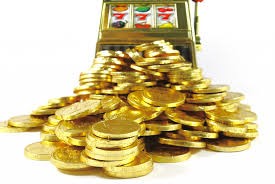 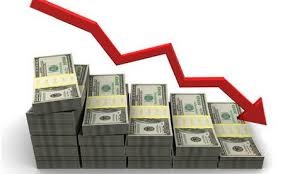 Ludomanifælden
Sandsynlige resultat = TAB
31
// FÅ HJÆLP PÅ 70 11 18 10 / www.ludomani.dk
[Speaker Notes: MCMI - The Millon Clinical Multiaxial Inventory

Normalgruppen klar til at arbejde med ludomanipakken. Kan gå lidt hurtigere frem
2. Selvovervurderende, selvfølende, selviscnesættende, impulsive og hensynsløse stielementer
3. De tilbagetrukne, selvusikre, problemundvigende
4. De er impulsive, umodne, kortsigtede, hensynsløse, autoritetssaboterende
5. Gruppe med strukturelle personlighedsskader, emotionel labilitet, ambivalens, selvnedgørende

At den enkelte behandler bliver mere opmærksom tidligt i forløbet på evt. personlighedsmæssige udfordringer, så de på den måde tilpasse samarbejdet. Fx undvigende hvis folk kommer tæt på mig, så vil de opdage mit sande jeg og forkaste mig. Altså her bliver det vigtigt at behandleren går mere forsigtigt frem. Eller den nascistiske opmærksom på ikke at rive muren ned for hurtigt.  

Jeg kunne blive trådt på (Pas/agg) strategi = modstand

Høj subjektiv psykisk belastning = højere depressionsscorer = høj selvmordstanker cluster 4 og 5
Mændene fordeler sig nogenlunde jævnt dog overvægt på clauster 2
Kvinder lander mere i 2 og 3 end de øvrige. 

Hyppigste p- forstyrrelse nar. 38%
Antisocial 32%]
Forskel på gambling og gaming og nye veje ind i gambling verden?
32
// FÅ HJÆLP PÅ 70 11 18 10 / www.ludomani.dk
Gaming er:Alle computer- og konsolbaserede spil. Både på pc og diverse app-baserede.Fx Fortnite, Counter-Strike (CS:GO), FIFA (FUT), Minecraft, PlayerUnknown's Battlegrounds (PUBG), League of Legends (LOL), Overwatch, DOTA2
33
// FÅ HJÆLP PÅ 70 11 18 10 / www.ludomani.dk
Gambling er:Pengespil – spil med en indsats, tilfældighed og gevinstchanceFx roulette, Sport betting (Sportvæddemål/Oddset), e-Sport betting, automater, kasinospil, skrabelodder, banko og lotto,virtual Dogs
34
// FÅ HJÆLP PÅ 70 11 18 10 / www.ludomani.dk
35
// FÅ HJÆLP PÅ 70 11 18 10 / www.ludomani.dk
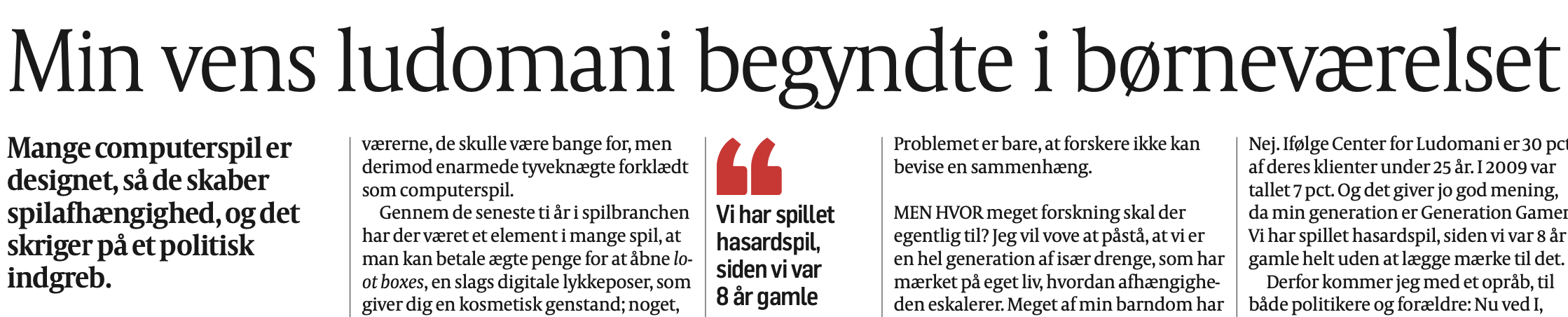 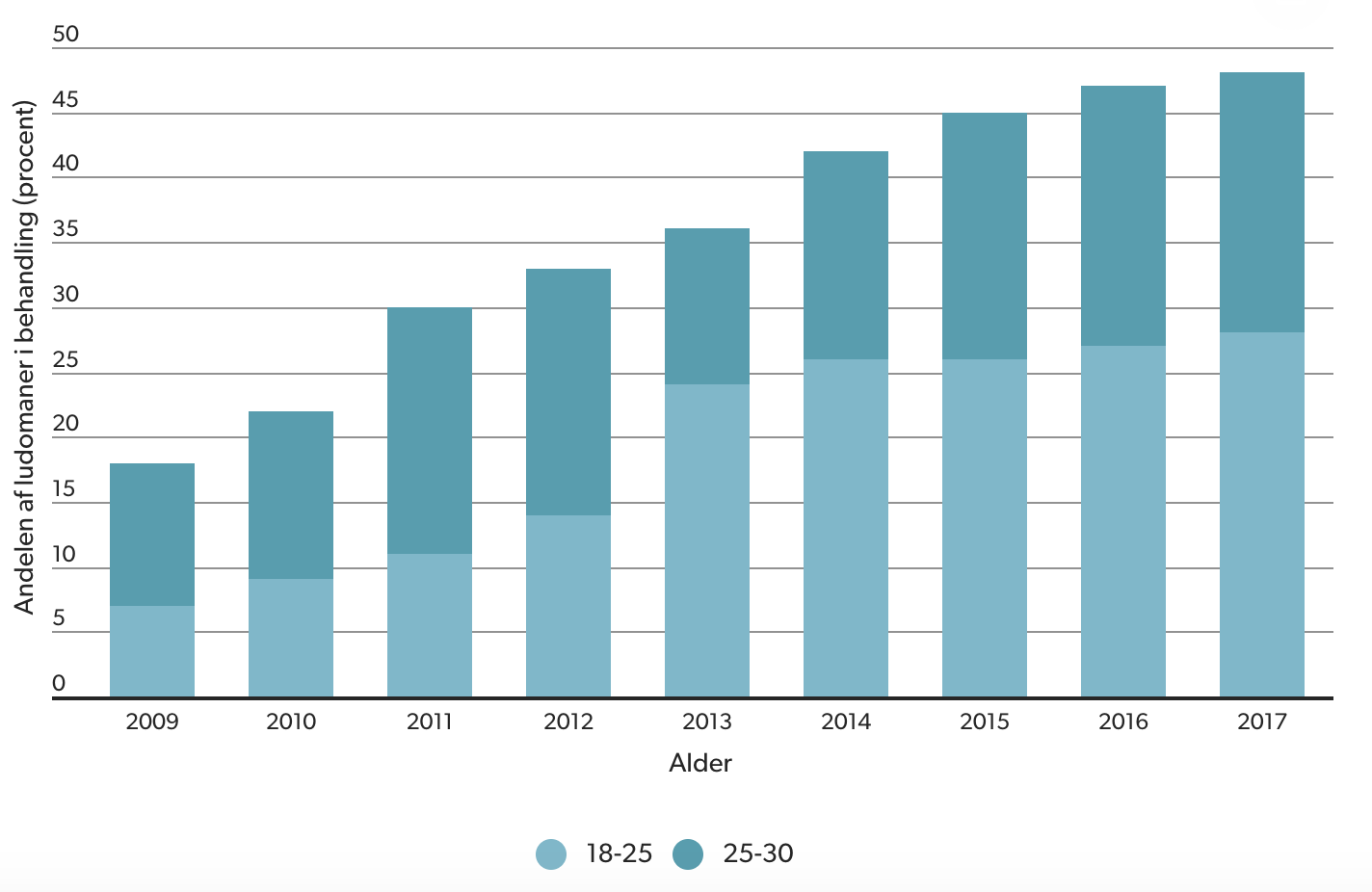 Marius, gymnasieelev med debatindlæg i Politikken, tirsdag 18. februar 2020
Spilafhængige bliver yngre
Kilde: Tallene er opgjort af Center for Ludomani og baseret på de 
personer, som er i behandling på centret
36
// FÅ HJÆLP PÅ 70 11 18 10 / www.ludomani.dk
Skins og mikrotransaktioner 


Skins er en slags udsmykning, der fx får virtuelle våben til at se ud på en særlig måde, og som hverken giver fordele eller ulemper i spillet. Skins handles mellem spillerne fx på STEAMs marked

Mikrotransaktioner er, når vi køber ting i spillet, hvor der bruges penge (farbar valuta) til at købe et virtuelt gode eller løbende betaler for indhold, fx i app-baseret spil

Mikrotransaktioner kan indeholde et kendt udfald fx et bestemt skin/genstand eller en bestemt mængde farbar valuta i spillet fx FIFA point. Udfaldet kan også bestå af en satsning fx via loot boxes
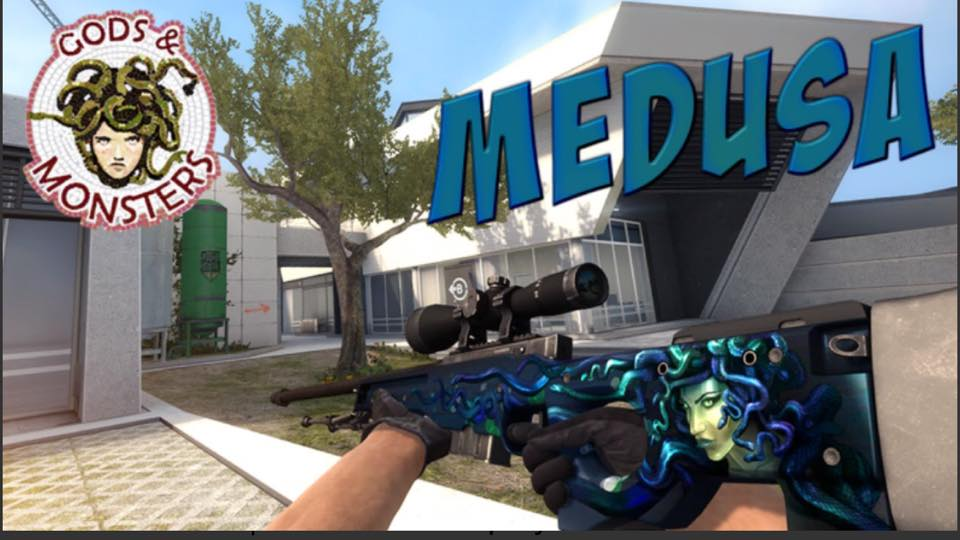 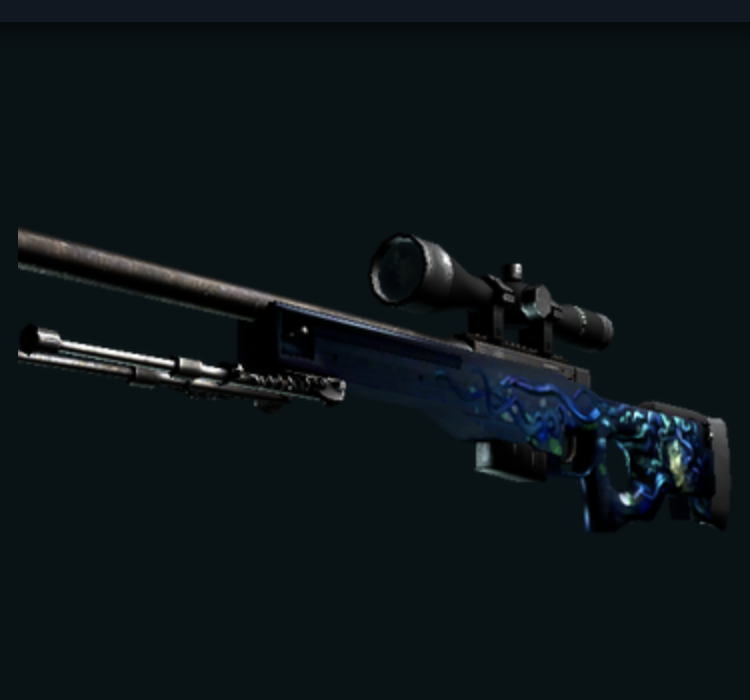 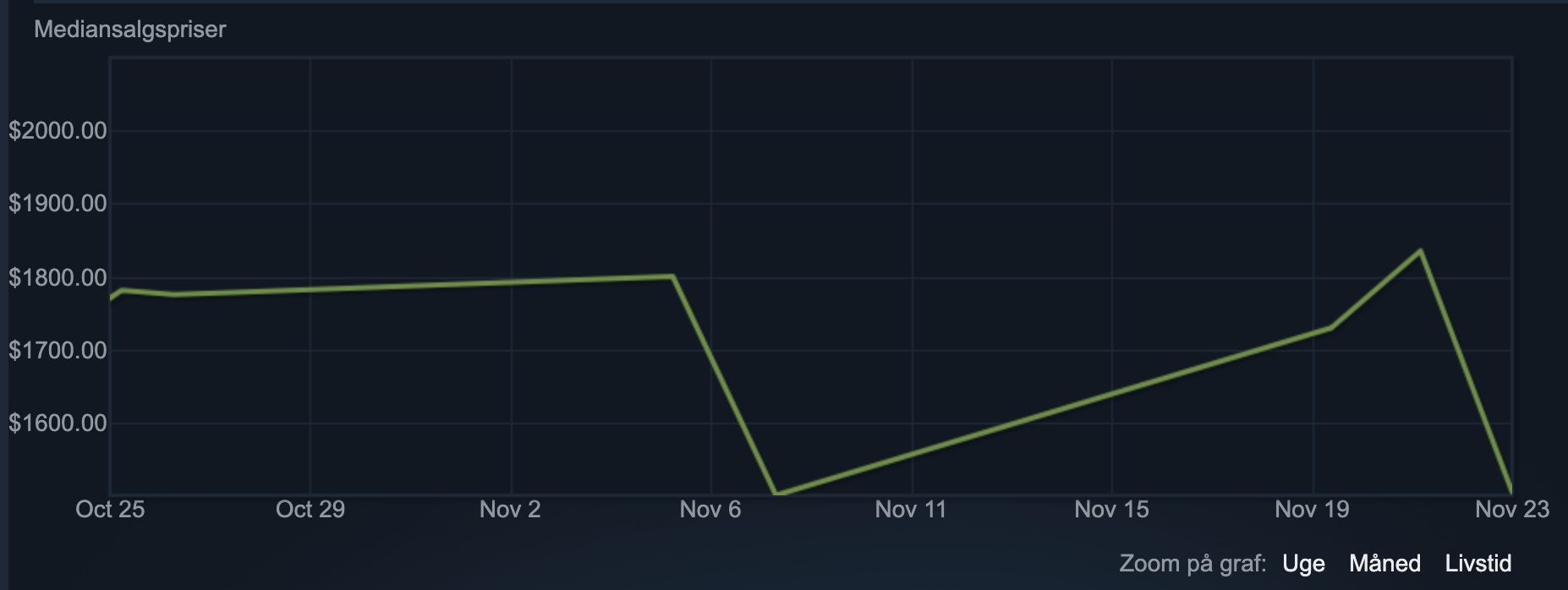 Ca. 10.000 kr.
37
// FÅ HJÆLP PÅ 70 11 18 10 / www.ludomani.dk
Loot boxes


Loot boxes er en gråzone mellem gaming og gambling

Man køber og åbner en virtuel kasse med tilfældige genstande

Genstandene kan have en reel værdi og kan i nogle tilfælde handles uden for selve spillet 

I 2020 anvendes loot boxes i omkring 1/3 del af computerspillene, og den årlige omsætning alene på loot boxes forventes at runde 50 milliarder $ i 2022 (Salmerón, 2021)
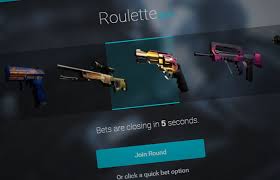 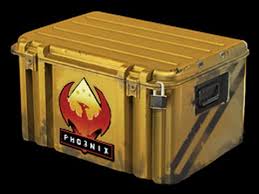 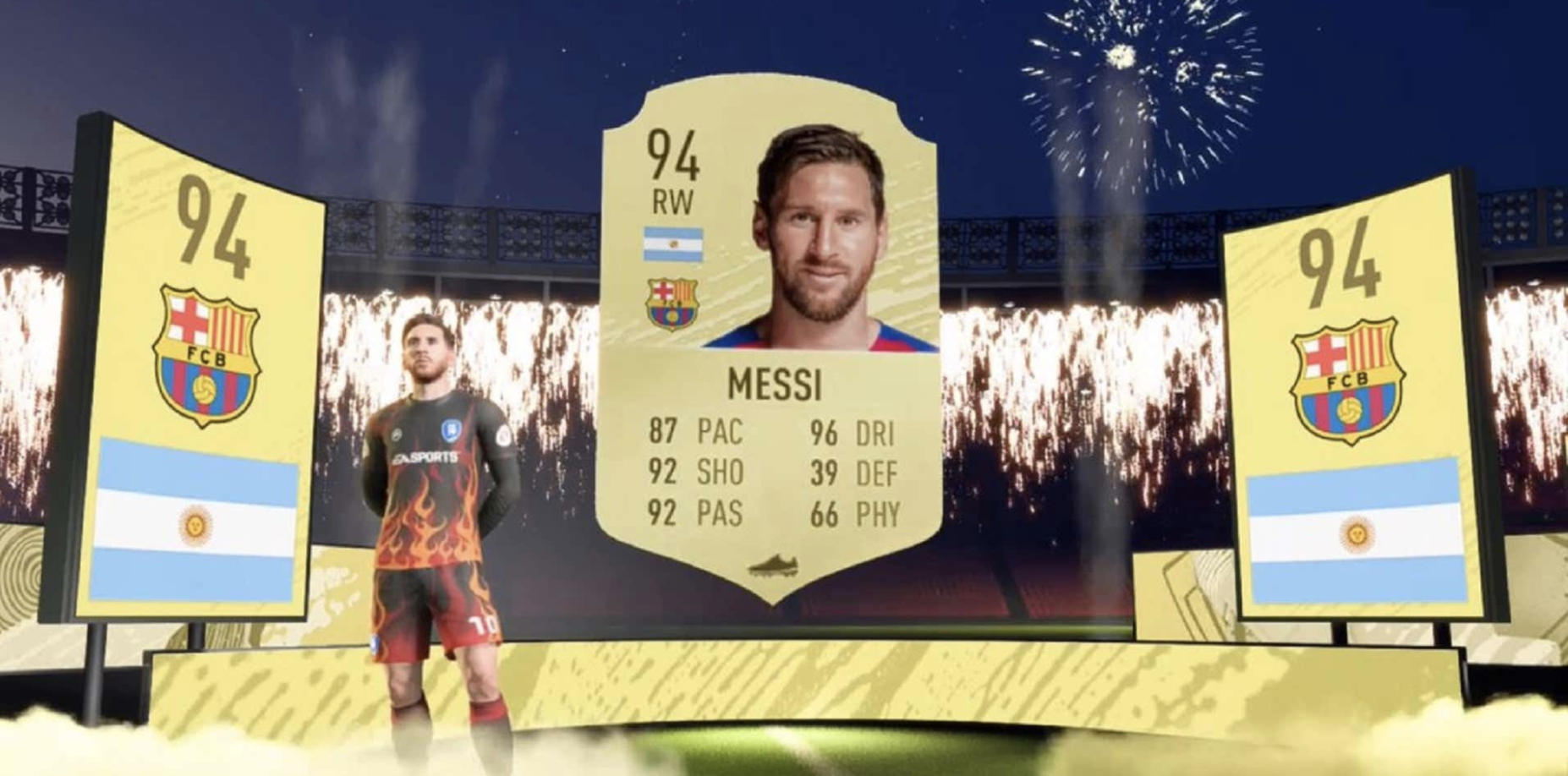 38
// FÅ HJÆLP PÅ 70 11 18 10 / www.ludomani.dk
Skin betting / skin gambling


Når man bruger sine skins som indsats i online pengespil som betting på esport, roulette, blackjack, crash og coin flip 

Skin betting foregår uden for selve computerspillet på ulovlige udenlandske hjemmesider
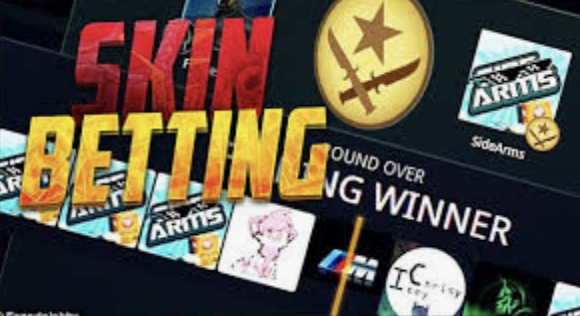 39
// FÅ HJÆLP PÅ 70 11 18 10 / www.ludomani.dk
eSports betting 



eSport betting er betting på esportskampe fx CS:GO eller LoL, ligesom man kan bette på fodboldkampe eller anden fysisk sport 



Sponsorater og reklamer gør, at betting i stigende grad smelter sammen med esporten
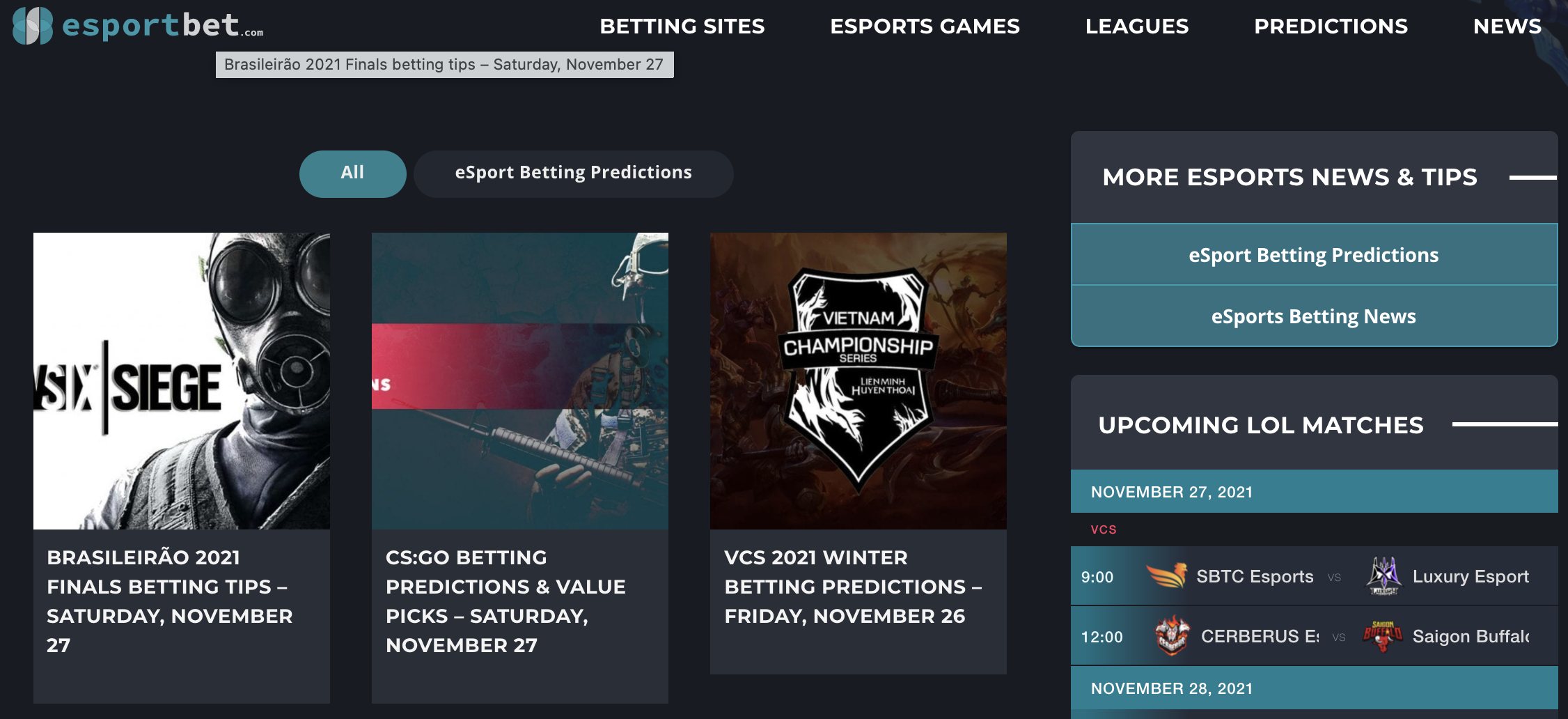 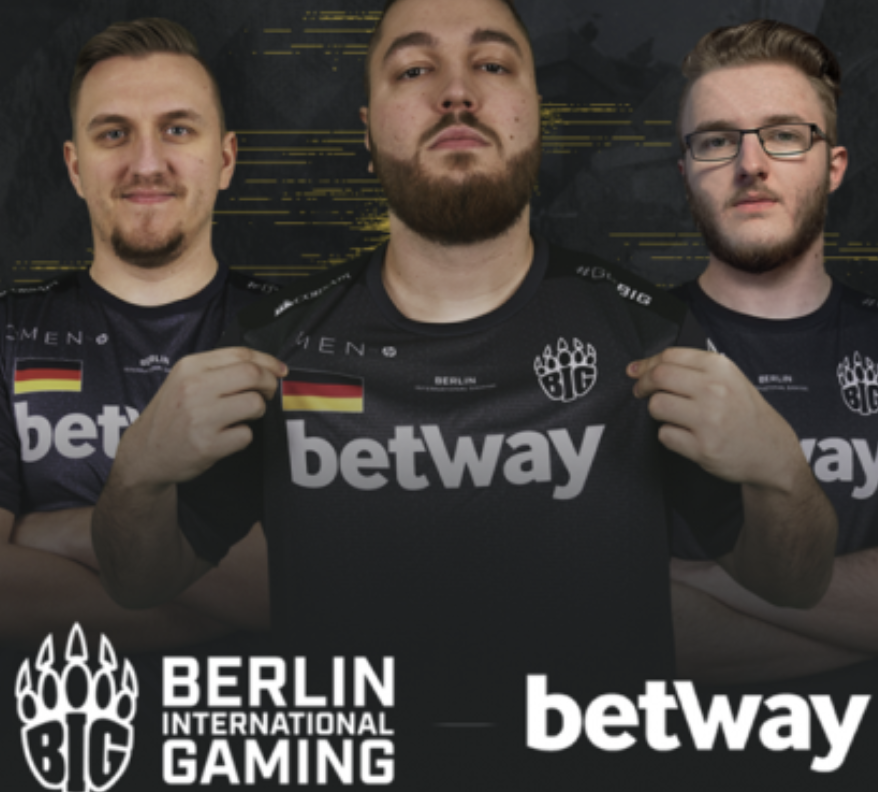 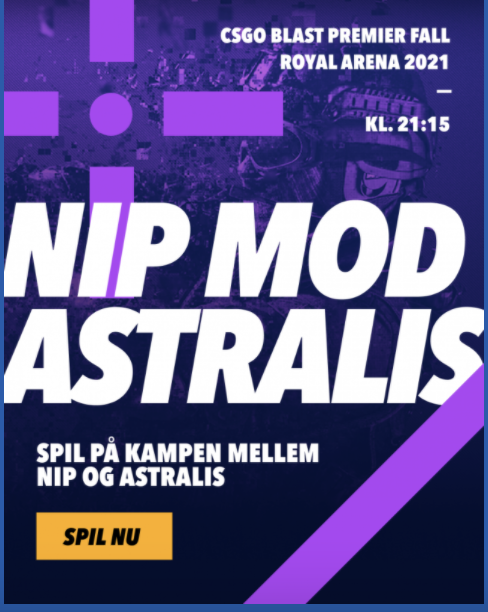 40
// FÅ HJÆLP PÅ 70 11 18 10 / www.ludomani.dk
Streamer promovere skin betting og loot boxes på sociale medier



Facebook, Steam, YouTube og Twitch 


Fx har ”W2SPlays” 3,51 mio. abonnenter
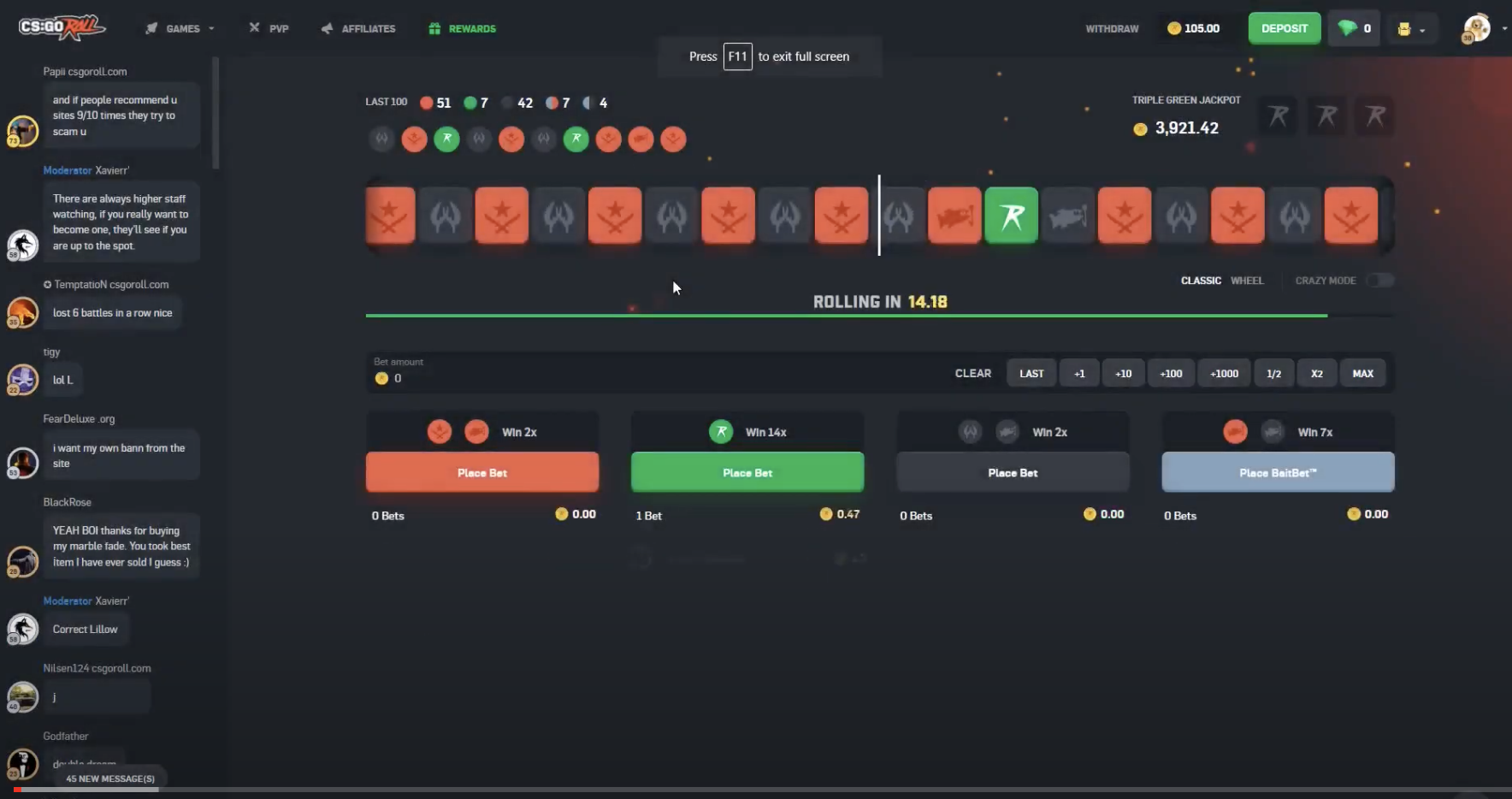 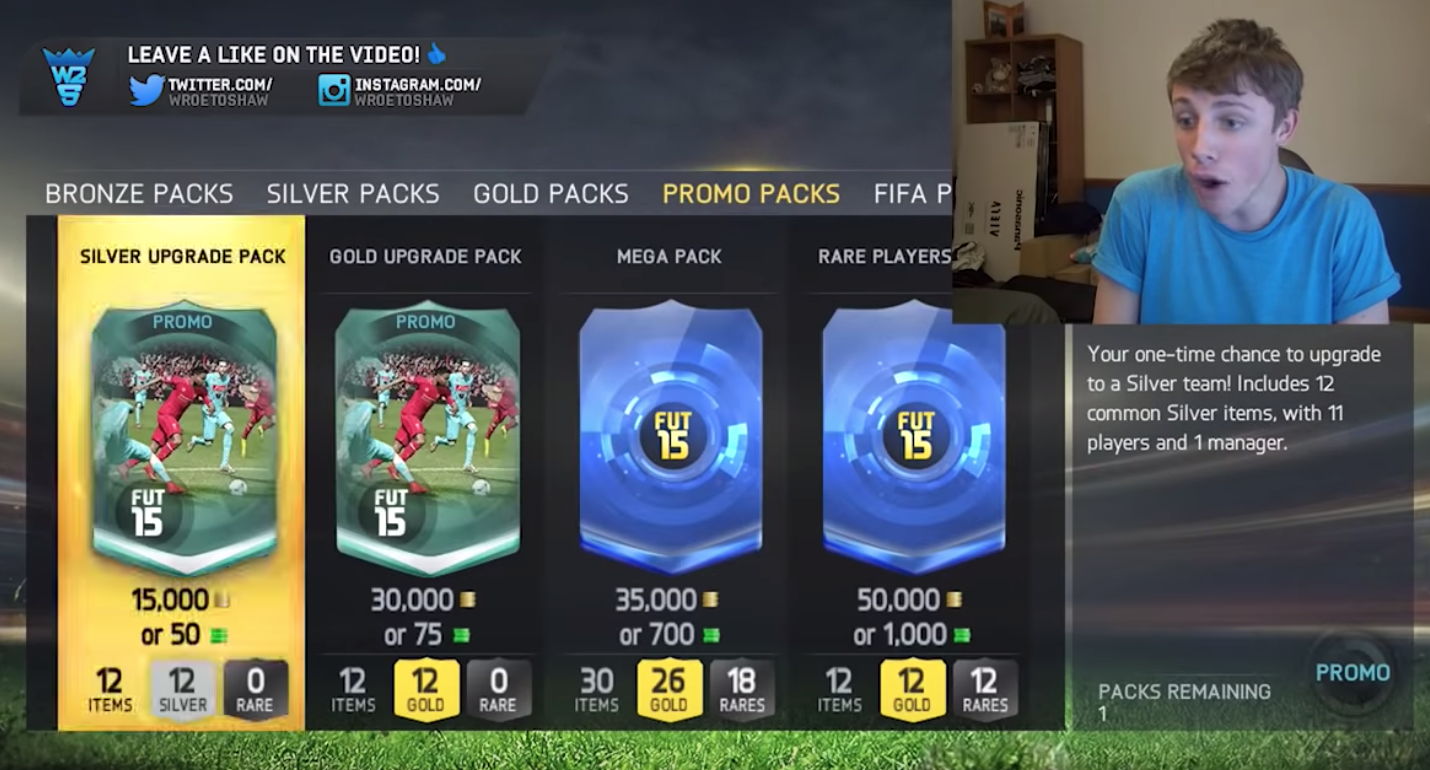 41
// FÅ HJÆLP PÅ 70 11 18 10 / www.ludomani.dk
[Speaker Notes: W2SPlays 3,51 mio. abonnenter]
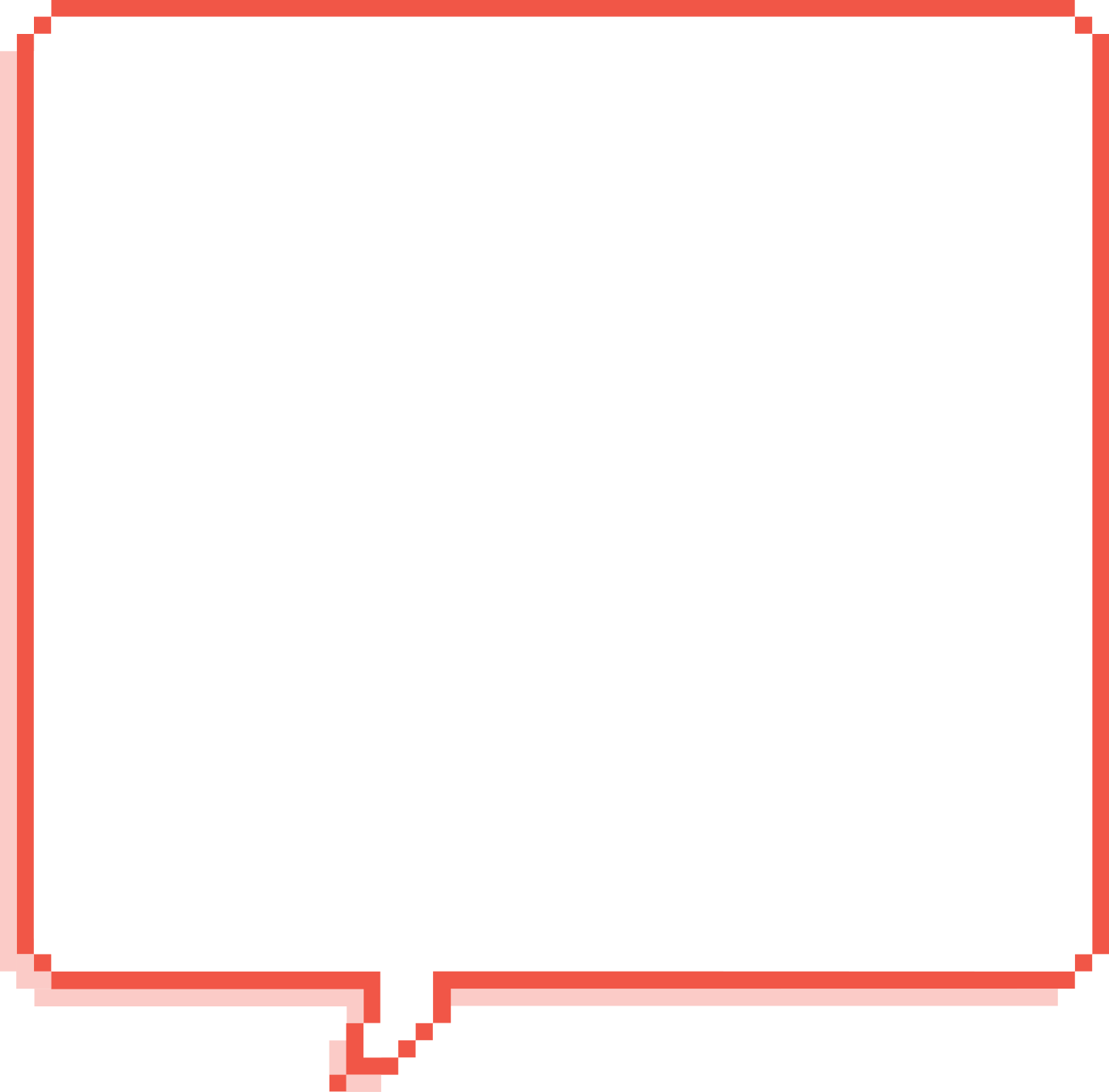 Gaming og gambling flyder mere og mere sammen

96 % af de unge mænd gamer

Der findes både betting på esport og mere skjult gambling i gaming

Derfor har vi lavet film og værktøjer, som du kan hente på www.gamingnotgambling.dk

Du kan også booke et oplæg om emnet via st@ludomani.dk
www.GamingNotGambling.dk
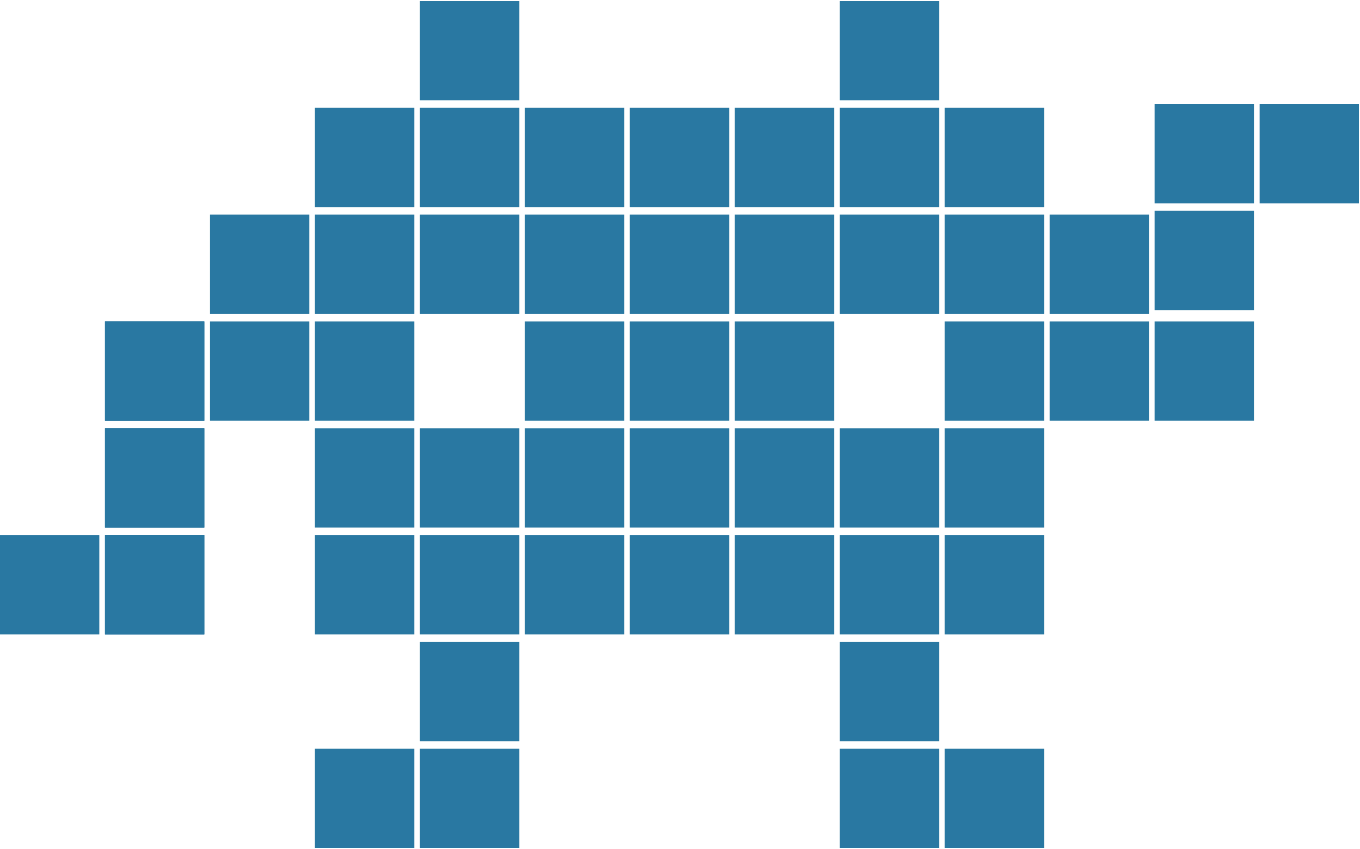 42
// FÅ HJÆLP PÅ 70 11 18 10 / www.ludomani.dk
Hvad kan du gøre?
43
// FÅ HJÆLP PÅ 70 11 18 10 / www.ludomani.dk
Forandringscirklen
Førovervejelse
Tilbagefald
Overvejelse/ambivalens
Motivationscirklen
Vedligeholdelse
Beslutning
Handling
Hjertebanken 

Hovedpine

Indre uro

Svedeture

Mave og muskelsmerter

Appetitløshed

Nedsat immunforsvar

Kvalme

Forhøjet blodtryk
Se efter disse tegn - Fysiske
Anspændthed 

Søvnproblemer

Træthed

Hukommelsesbesvær

Koncentrationsbesvær

Rastløshed/utålmodighed

Deprimeret/tristhed

Angst
Se efter disse tegn - Psykisk
Kritisk, irritabel, opfarende 

Ubeslutsom

Manglende overblik og engagement

Taler hurtigt, afbryder andre

Øget forbrug af stimulanser

Ustabil i fremmøde
Se efter disse tegn - Adfærdsmæssigt
Spiller for stadig flere penge 

Fortæller om større gevinster

Lyver

Jagter kicket/spænding

Spiller på mærkelige ligaer og sportsgrene

Spiller om natten

Følger med i resultater på telefonen hele tiden

Fravælger pludselig sociale arrangementer
Se efter også efter disse tegn
Spørg vedholdende og interesseret ind til spillet

Hjælp med at administrere økonomien, hvis personen ønsker det

Fortæl, at alle kan få gratis behandling for ludomani

Følg med i og støt op om ludomanibehandlingen

Vær opmærksom og reager på tilbagefald

Hjælp med at blive registeret i ROFUS, hvis personen ønsker det
Hvad kan du gøre?
49
Tag en akut 24 timers spillepause fra onlinespil og alle fysiske kasinoer i Danmark

Udelukkelse i 1, 3, 6  eller 12 måneder

Nej til reklamer
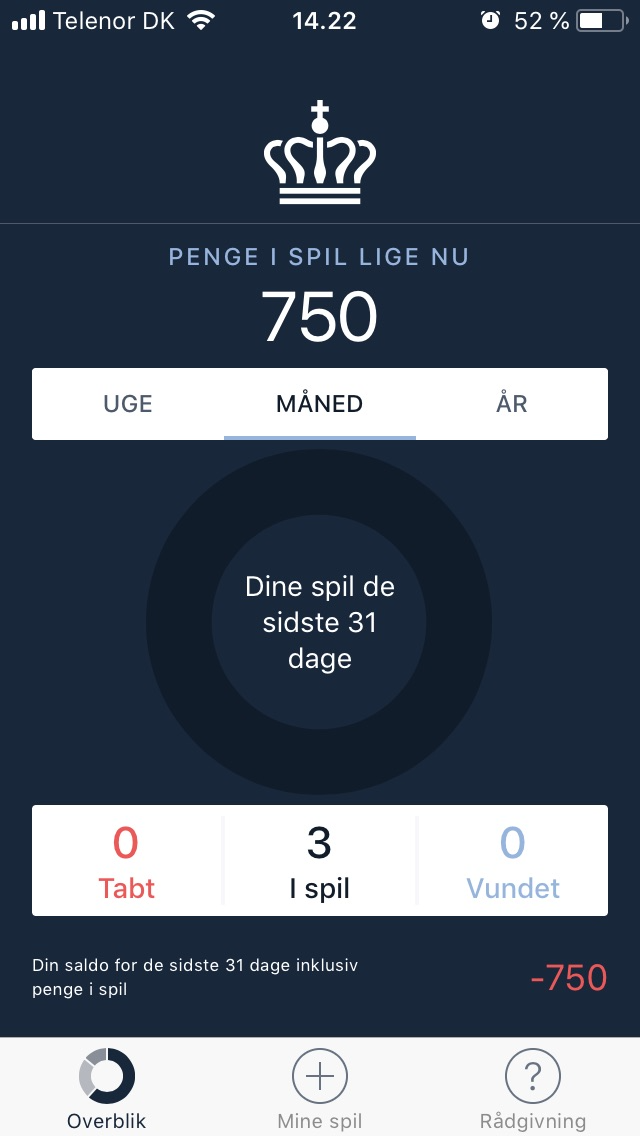 Tag en pause med ROFUS
33.000 danskere har udelukket sig fra spil med ROFUS. 

75% af disse unge under 30 år, jf. Spillemyndigheden
To spørgsmål, der kan være en hjælp til afklaring af mulig problematik omkring pengespil: 

Har der været perioder, hvor du har har måtte spille for mere og mere – for at få den samme følelse af spænding?

Har der været perioder, hvor du har løjet for familie, venner eller andre om, hvor meget du spiller, eller hvor mange penge du har tabt på på spil? 


99 ud af 100 med problemer med pengespil svare positivt 
91 ud af 100 uden problemer med pengespil svare negativt
Snak om det – spørg ind til det…
Kilde: Nielsen & Røjskjær s. 352 i Arendt & Rosenberg  ”Kognitiv terapi, nyeste udvikling” (2012)
Ludomanitesten
Er du stærkt optaget af spil. Bliver du fraværende, når du spiller eller tænker på spil?
Har du behov for at øge indsatsen for at opnå spænding?
Bliver du rastløs eller irriteret, når du er nødt til at forlade spillet?
Spiller du for at slippe for at tænke på dagligdagens problemer?
Vender du tilbage til spillestedet for at vinde det tabte tilbage?
Lyver du over for familie og omgangskreds for at skjule din deltagelse i spil? 
Har du begået kriminalitet, f.eks. checkrytteri, tyveri eller underslæb for at kunne spille?
Har du mistet eller bragt venskaber, job eller uddannelse i fare på grund af spil? 
Har du overladt det til andre, familie eller institutioner, at redde dig ud af økonomiske problemer, som du udelukkende er havnet i på grund af spil?
Har du gentagne gange forsøgt at bringe din spillelidenskab under kontrol, eller forsøgt helt at stoppe dit spil, uden held?
Kilde: ludomani.dk
52
// FÅ HJÆLP PÅ 70 11 18 10 / www.ludomani.dk
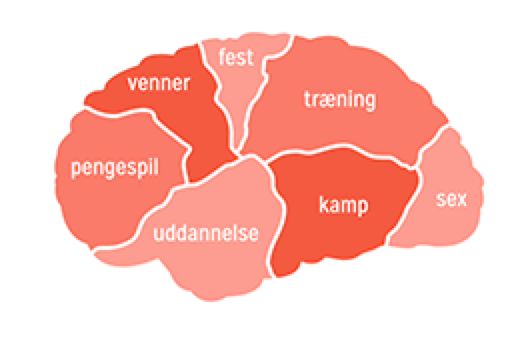 Ludomanitesten
53
// FÅ HJÆLP PÅ 70 11 18 10 / www.ludomani.dk
Kilde: ludomani.dk
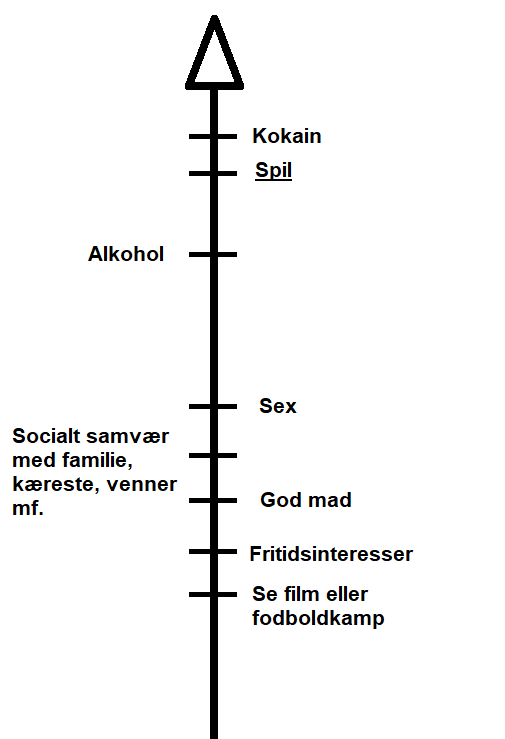 Dopamin
54
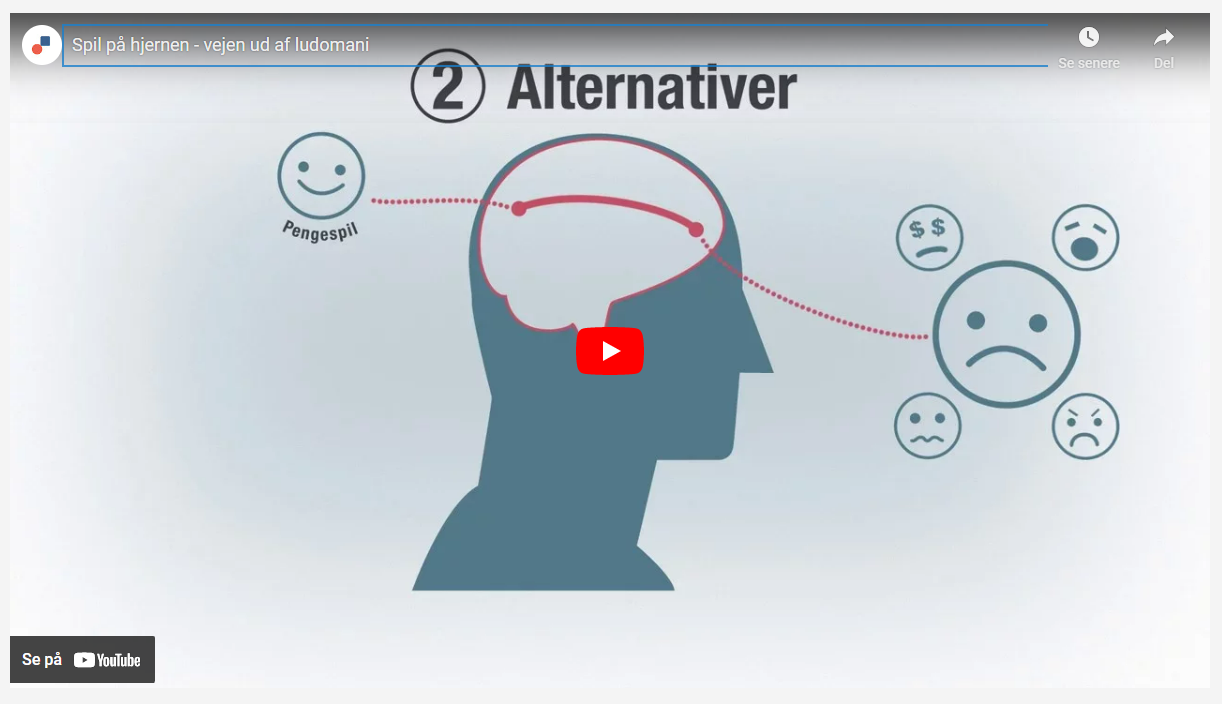 https://www.youtube.com/watch?v=eh6jAmuMAMY
55
// FÅ HJÆLP PÅ 70 11 18 10 / www.ludomani.dk
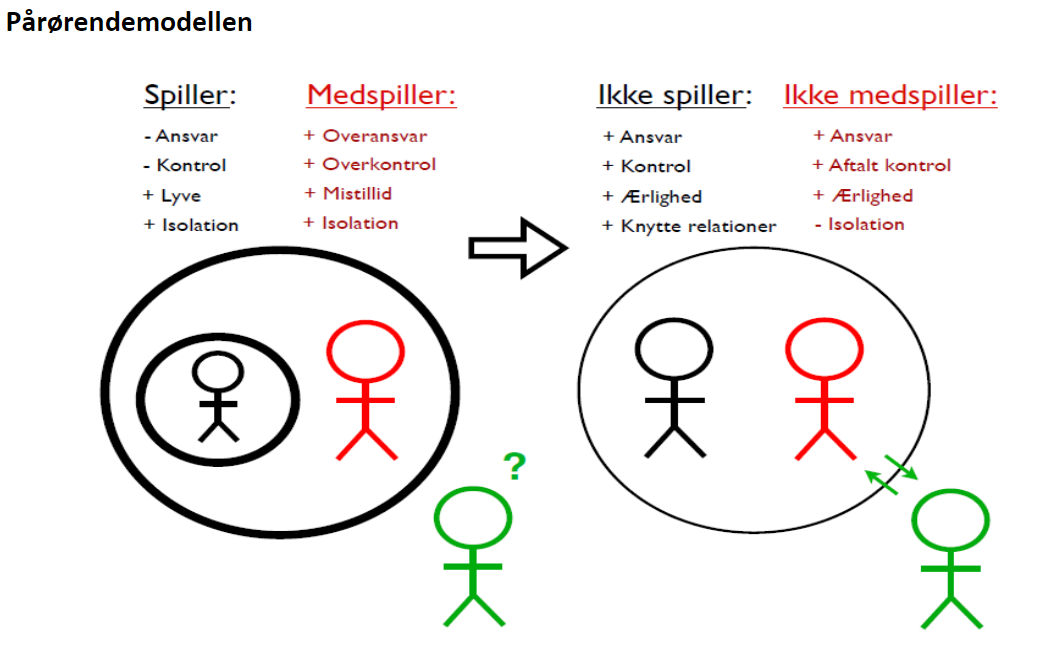 56
// FÅ HJÆLP PÅ 70 11 18 10 / www.ludomani.dk
Mere viden om ludomani og gratis hjælp
57
// FÅ HJÆLP PÅ 70 11 18 10 / www.ludomani.dk
Gratis hjælp og viden
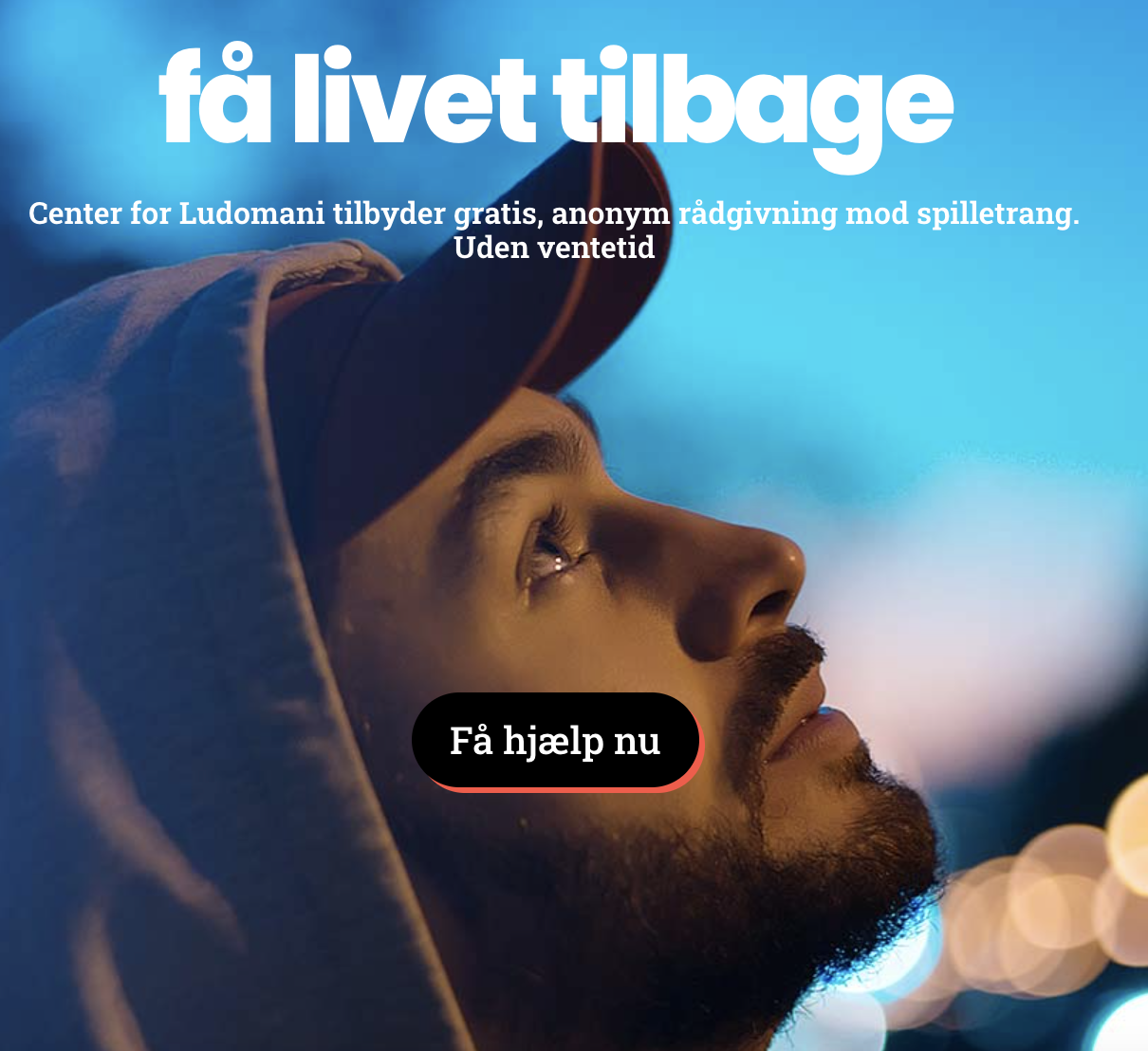 Hjælp og behandling er gratis 

Mere viden på 
www.ludomani.dk
58
// FÅ HJÆLP PÅ 70 11 18 10 / www.ludomani.dk
Vi benytter kognitiv adfærdsterapi, der så vidt muligt opfylder den enkeltes behov. Behandlingen har fokus på:

At afklare uhensigtsmæssige tanke- og handlemåder for at nærme sig en mere afvejet livsstil

At forbedre den enkeltes evne til at tackle de forskellige højrisikosituationer

At etablere strategier, der forebygger tilbagefald, og reetablere sociale netværk og fritidsinteresser
Vores behandlingsmål
59
Afklarende samtale 

Ambulante individuelle behandlingsforløb i samtaler i Odense, Esbjerg, København eller Århus (eller som online samtaler)

Intensive døgnkurser af 12-dages varighed i Odense 

Ambulante aftenbehandlingskurser i København og Aarhus
 
Længerevarende followup forløb 2 og 5 måneder efter endt behandling

Kurser for pårørende og pårørendegrupper

Løbende rådgivning og vejledning

Fjernbehandling som supplement til de individuelle behandlingsforløb
Vores gratis tilbud
60
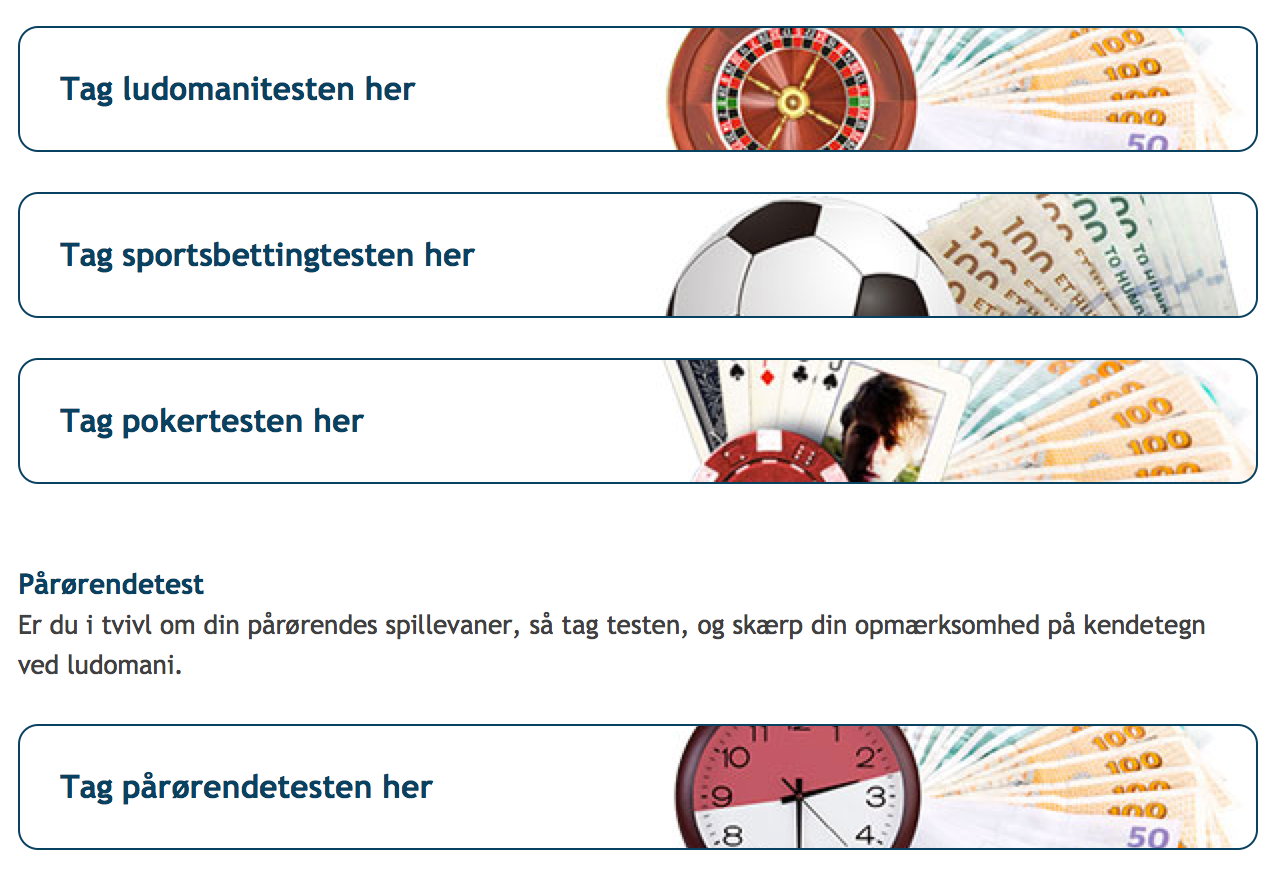 Tag tests på ludomani.dk
61
// FÅ HJÆLP PÅ 70 11 18 10 / www.ludomani.dk
Viden om gambling elementer i computerspil og økonomiske fastholdelsesmekanismer 

http://www.tjekspillet.dk
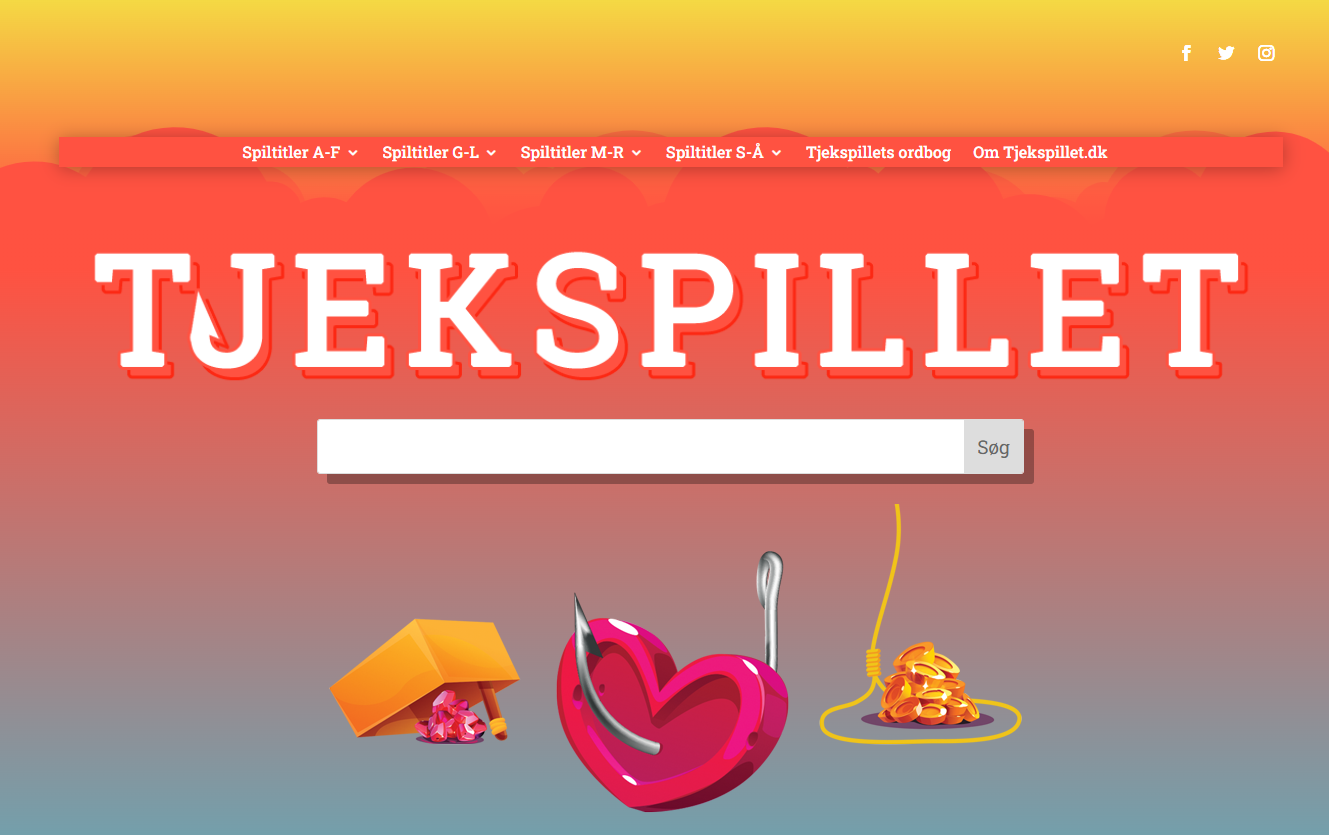 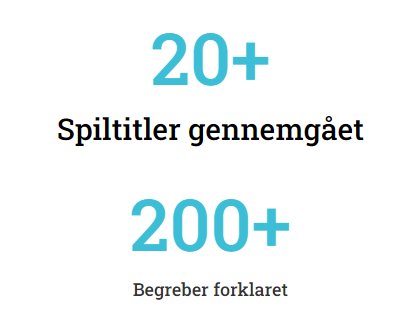 62
// FÅ HJÆLP PÅ 70 11 18 10 / www.ludomani.dk
Gratis hjælp og viden
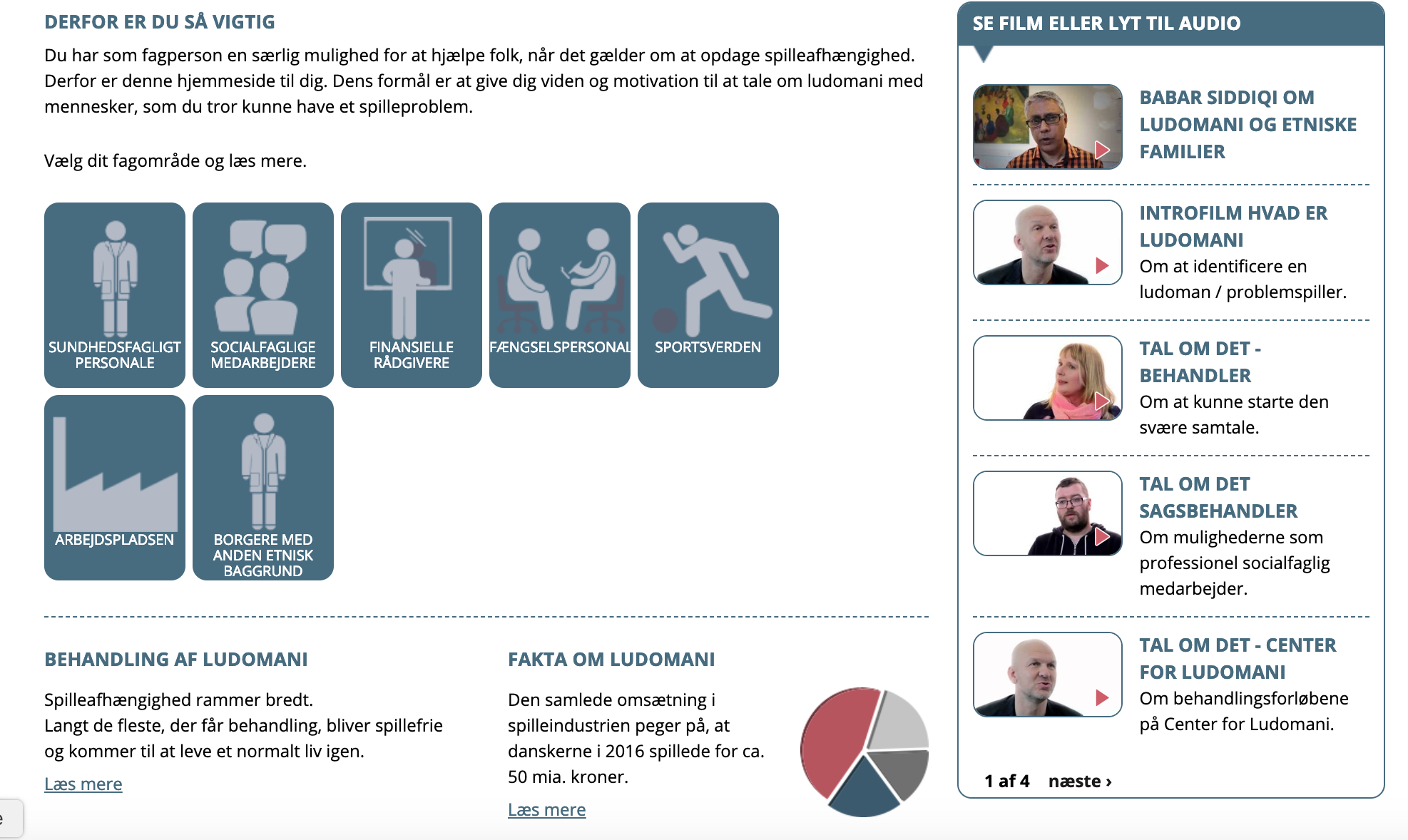 Hjælp og behandling er gratis 

Mere viden på 
www.ludomani.dk
www.talomludomani.dk
63
// FÅ HJÆLP PÅ 70 11 18 10 / www.ludomani.dk
Tak for din opmærksomhed
Du er altid velkommen til at kontakte Center for Ludomani på 7011 1810
www.ludomani.dk

Esben Lautrop, behandler ved Center for Ludomani
64
// FÅ HJÆLP PÅ 70 11 18 10 / www.ludomani.dk